Den otevřených dveří Fakulty sportovních studií MU 23. ledna 2020
1
DOD 2020
Program A11/114:Představení MU, FSpS  		Mgr. Tomáš Vespalec, Ph.D., proděkan pro vnější vztahyPřijímací řízení			Mgr. Zora Poppová, studijní referentkaStudium v zahraničí 		Mgr. Tomáš Vespalec, Ph.D., proděkan pro vnější vztahyStudentský spolek FUKS	   	Bc. Veronika FaranováProgram budova A34:Prezentace jednotlivých studijních programů/specializacíProhlídka výukových prostor, tělocvičen a laboratoříUkázka praktických přijímacích zkoušek
2
DOD 2020
Představení MU, FSpS Mgr. Tomáš Vespalec, Ph.D., proděkan pro vnější vztahy
3
DOD 2020
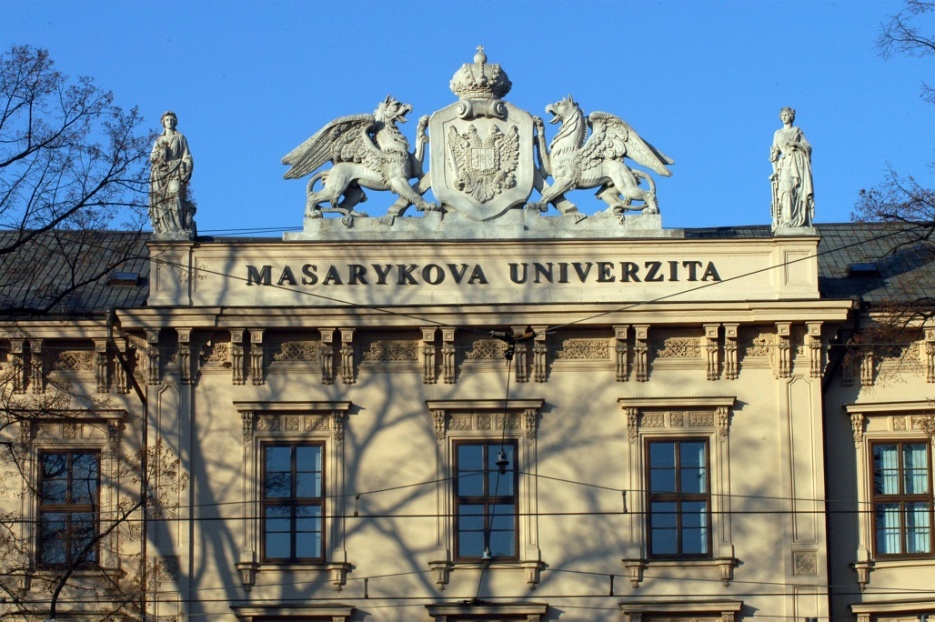 Masarykova univerzita
Významná data:
1919   založil T. G. Masaryk
2019   rektor. prof. MUDr. Martin Bareš, Ph.D.

Proč studovat Masarykovu univerzitu?
10 důvodů proč studovat MU najdete na webu univerzity
   https://www.muni.cz/uchazeci/
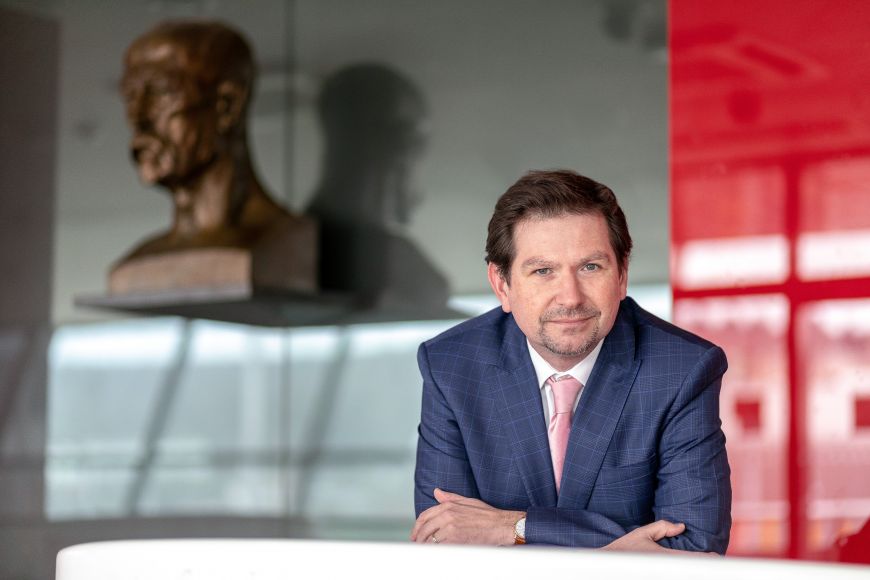 4
DOD 2020
Masarykova univerzita
2. největší univerzita v ČR
9 fakult, více jak 31 700 studentů, 
22 997 uchazečů o studium v roce 2018 
 7 165 absolventů v roce 2018
Kreditový systém ECTS 
Hodnoty MU: Svoboda, Úcta k pravidlům, Zodpovědnost
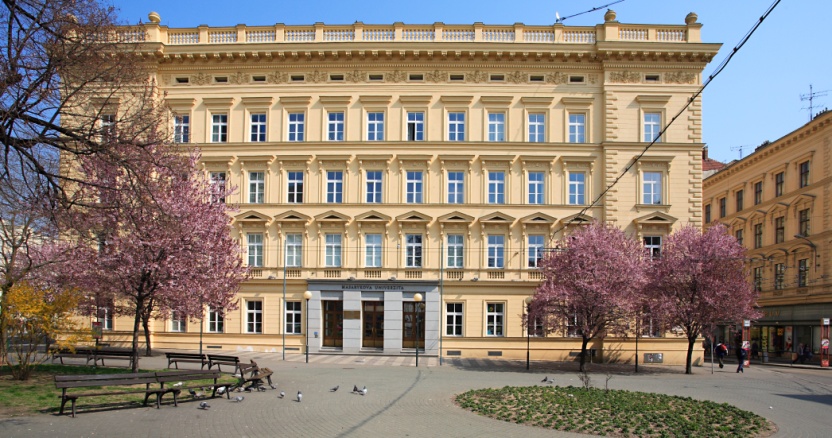 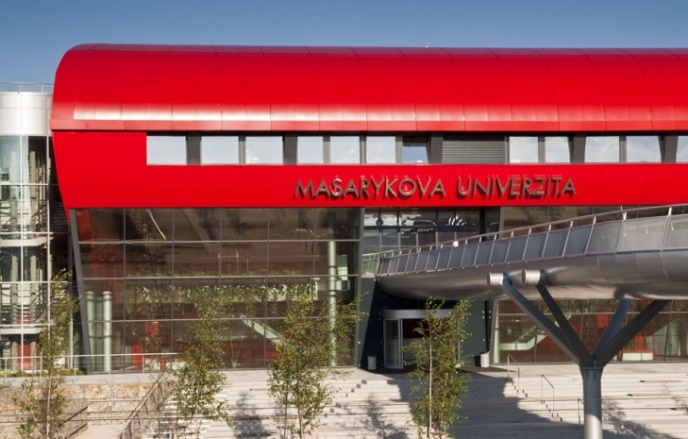 5
DOD 2020
Fakulta sportovních studií MU
založena v roce 2002
vzdělává  více než 1300 studentů
nejmladší a dynamicky se rozvíjející fakulta
propaguje zdravý a moderní životní styl
aplikuje a rozvíjí poznatky tělovýchovného lékařství pro potřeby sportu
připravuje kvalifikované odborníky
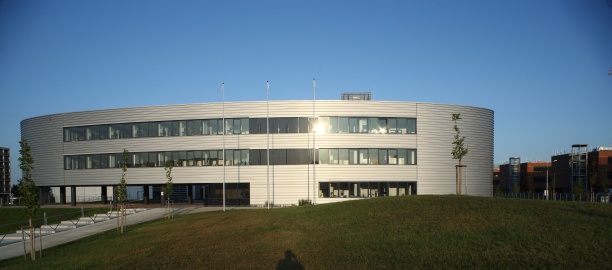 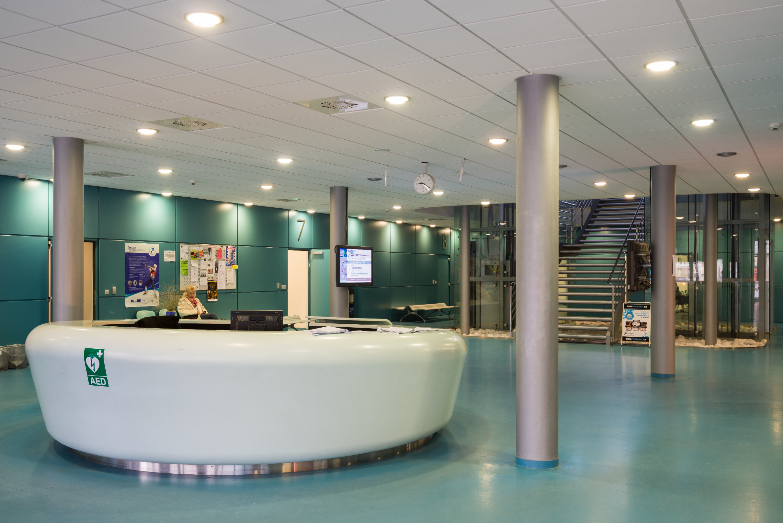 6
DOD 2020
Univerzitní kampus Bohunice
Rozsáhlý výukový a výzkumný areál
90 000 m² užitných ploch na 42 hektarech 
Kapacita 5 000 studentů a 1 000 vysokoškolských pedagogů, odborných a vědeckých pracovníků
Poskytuje zázemí LF, části PřF a FSpS
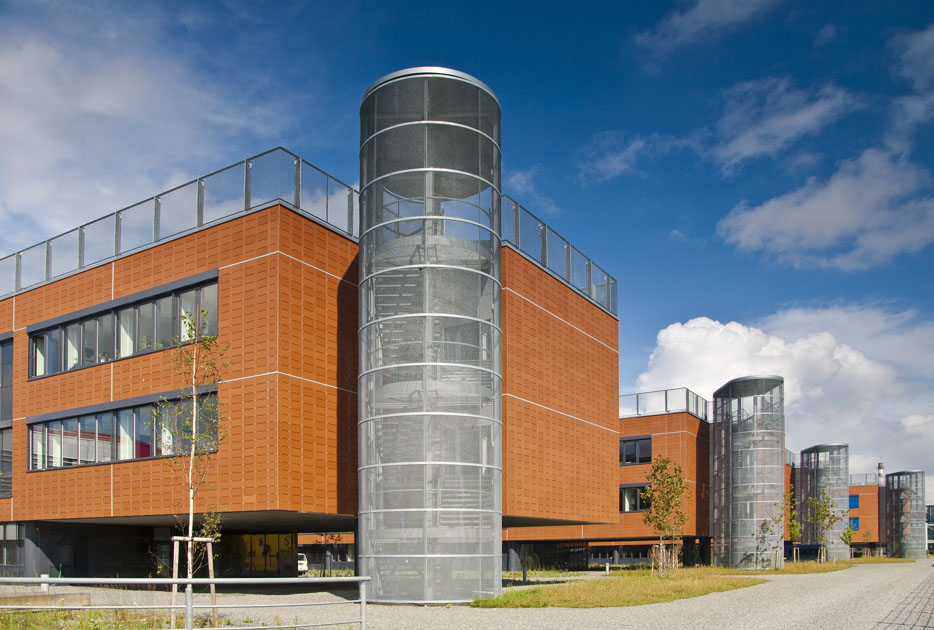 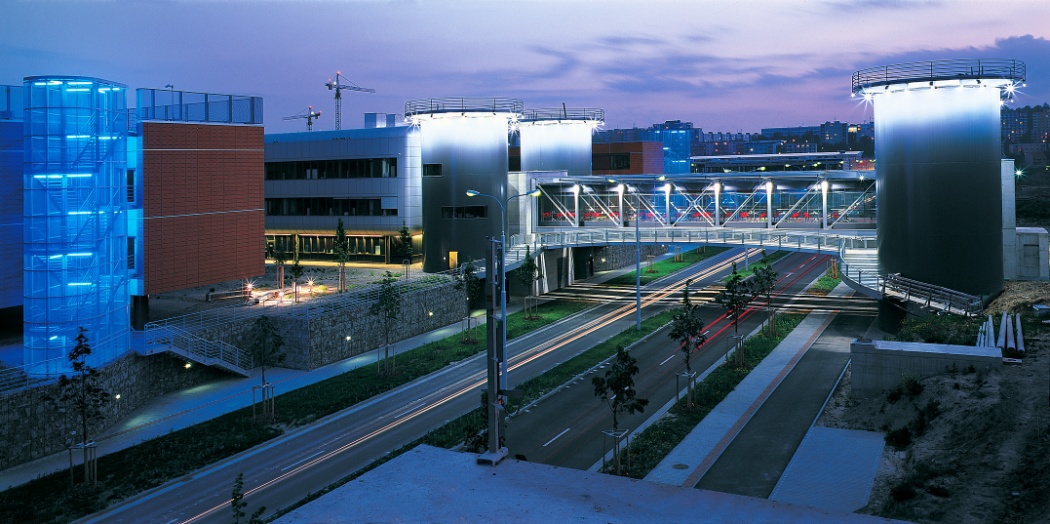 7
DOD 2020
Knihovna univerzitního kampusu
rozloha 3000 m2
215 000 svazků 
560 studijních míst, z toho 121 vybaveno PC
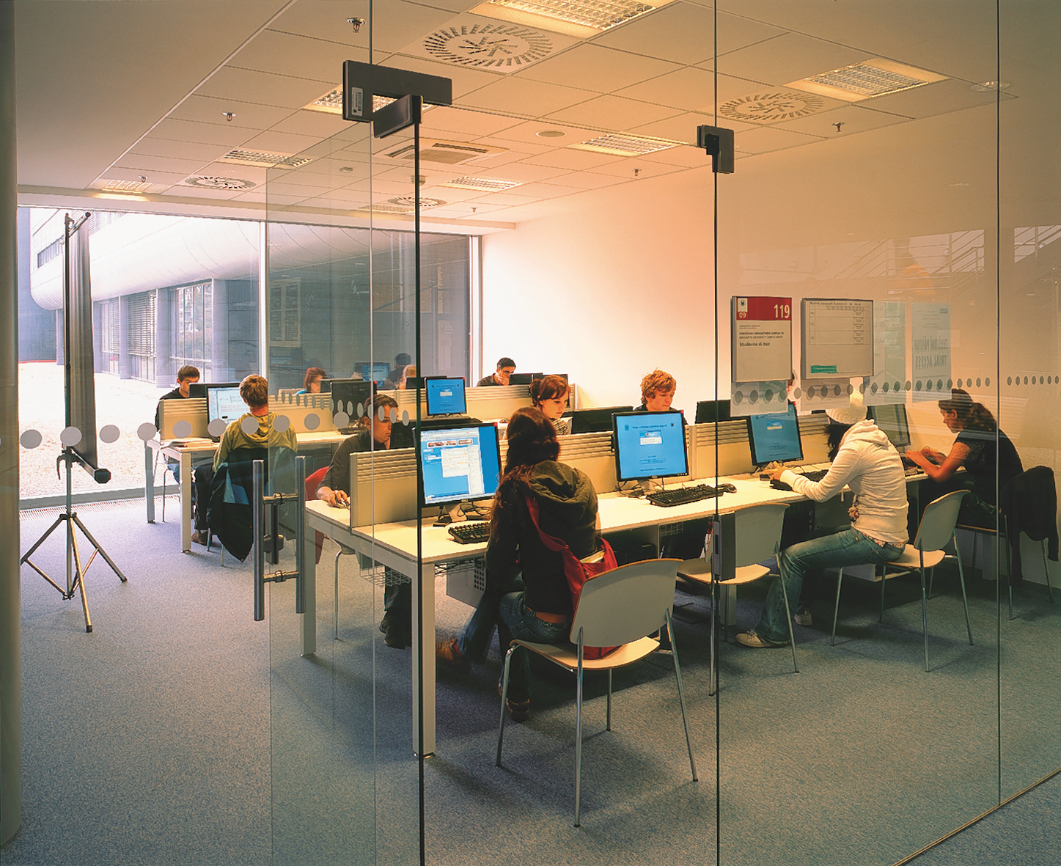 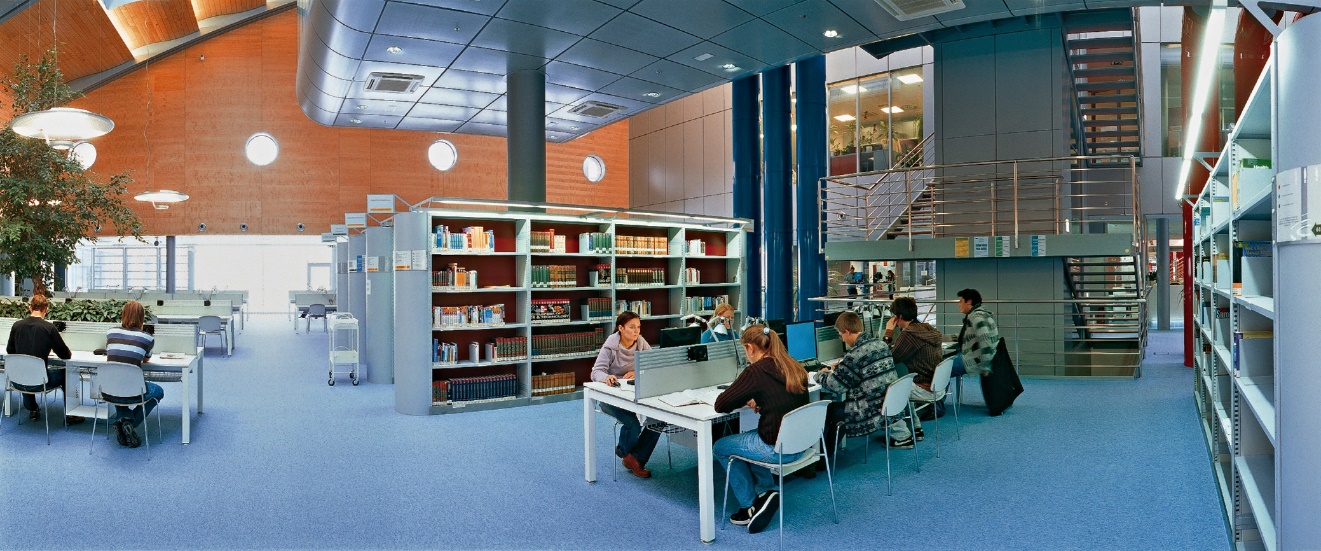 8
DOD 2020
Tělocvičny
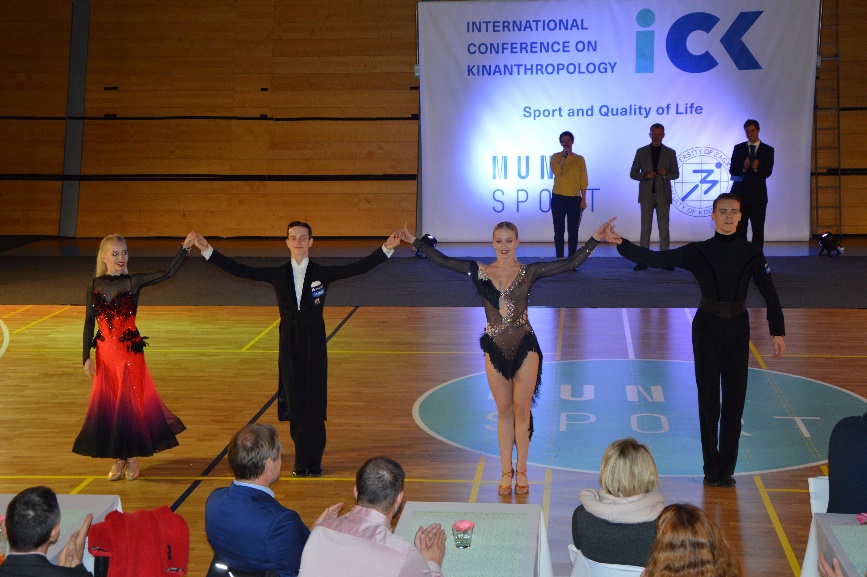 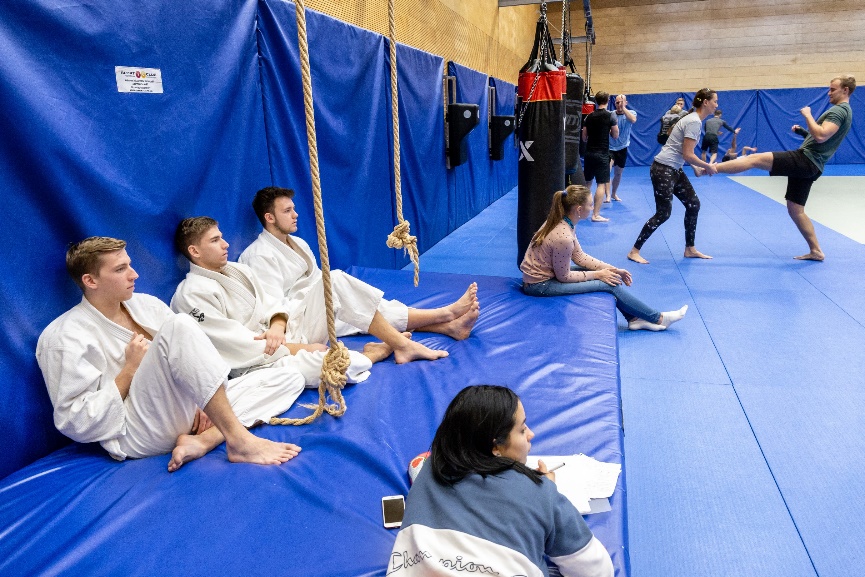 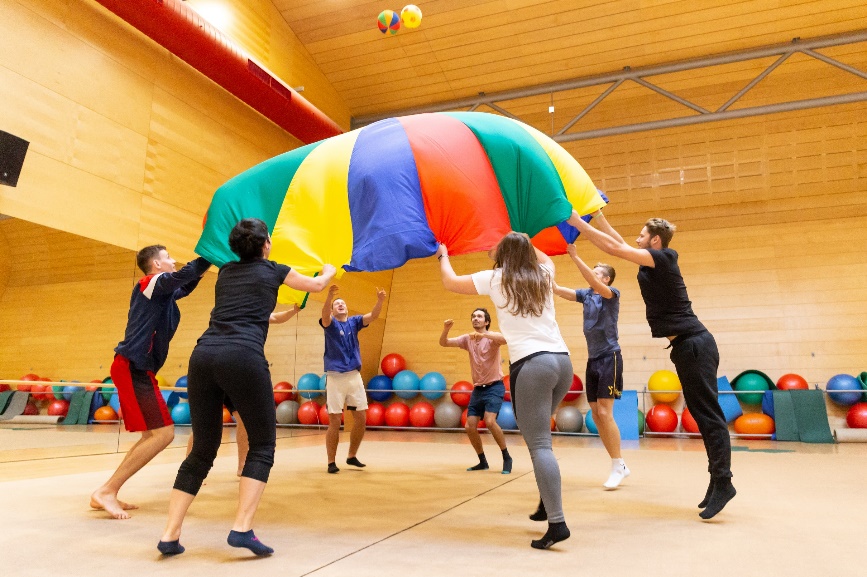 9
DOD 2020
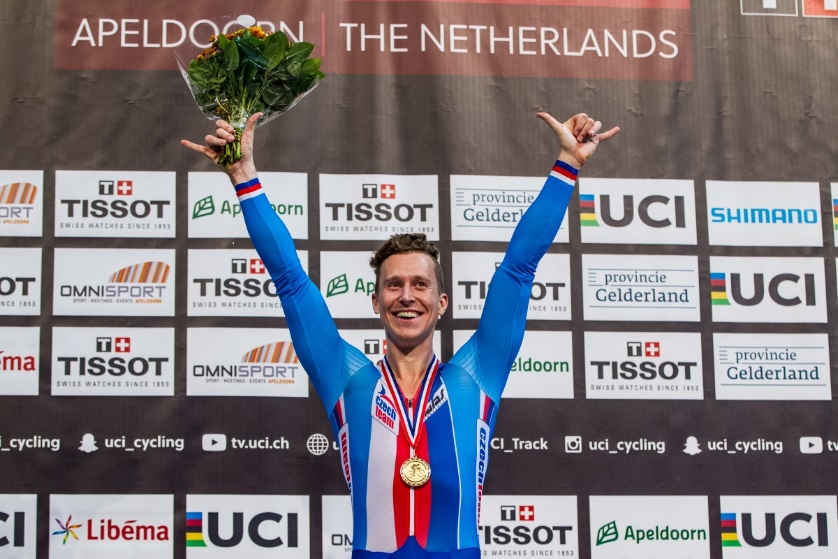 Reprezentanti
Absolventi
Mgr. Jaroslav Soukup -  biatlon
Mgr. Martin Verner - plavání
Mgr. Tomáš Bábek – dráhová cyklistika
Mgr. Jessica Jislová – biatlon – nominace na ZOH 2018
Mgr. Eva Puskarčíková – biatlon – nominace na ZOH 2018
Mgr. Jakub Tomeček - sportovní střelba nominace na Tokio 2020

Studenti
Bc. Michal Krčmář – biatlon, 2. místo na ZOH 2018
Adam Václavík – biatlon, 2. místo Zimní univerziáda Krasnojarsk 2019
Monika Chochlíková – thajský box - 3. místo na MS, kickbox – 1. m. univerziáda ME (K1) 2019
Bc. Jan Kubičík – snowboarding – nominace na ZOH 2018
Ondřej Teplý – jachting, 8. místo světový pohár (26 lodí), Miami 2019
Lucie Brázdová – sportovní střelba, 1. místo Světová univerziáda Neapol, 2019
Bc. Martin Tuček – 400 m překážek, nominace a účast na ME 2019 v Berlíně
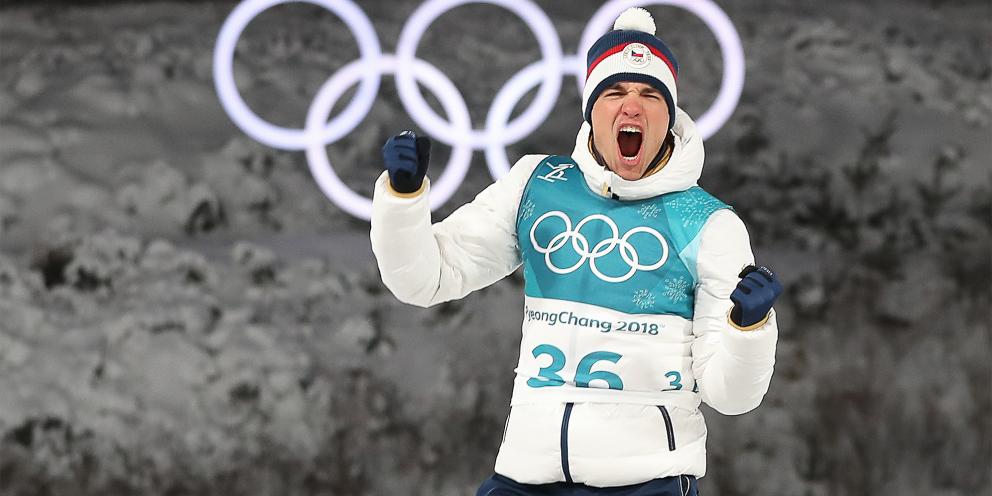 10
DOD 2020
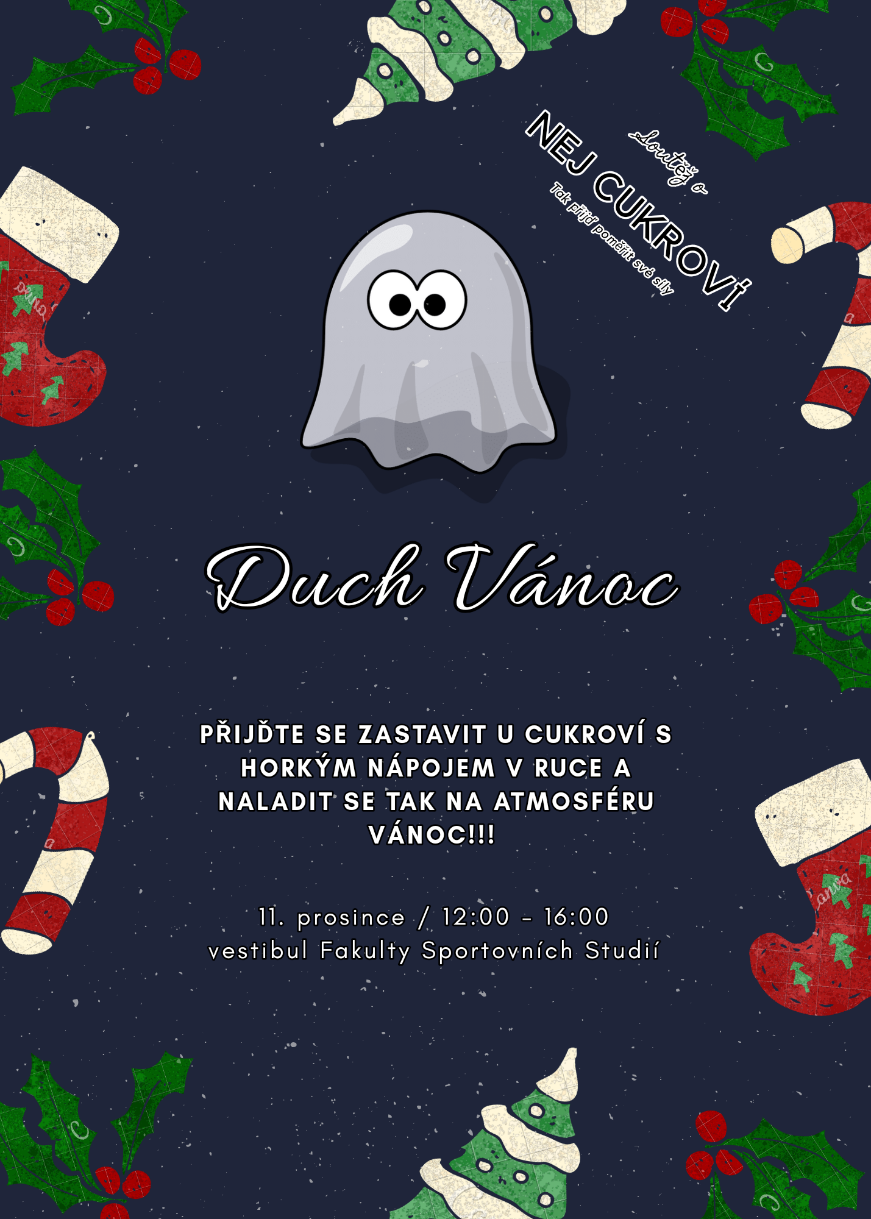 Akce pořádané na FSpS 2019
Ples Sportovců
CAMPUS DAY
Pohybové skladby
Grilování děkanů
Běh o pohár děkana
Noc vědců
Meziročníkový sportovní turnaj
Odborné přednášky 
International Summer Schools

Akce podpořené dobrovolníky z FSpS:
Světový pohár v biatlonu 
Světový pohár v cyklistice
Akademická mistrovství

Akce organizované studentským spolkem FUKS
Turnaj ve volejbalu, florbalu
Duch Vánoc
11
DOD 2020
BRNO
Studentské město
6. místo v Top 10 Student Cities According to Students in 2019 - https://www.topuniversities.com/university-rankings-articles/qs-best-student-cities/top-10-student-cities-according-students-2019
Projděte si našeho studentského průvodce vesmírem MUNIVERSE na www.followmasaryk.cz
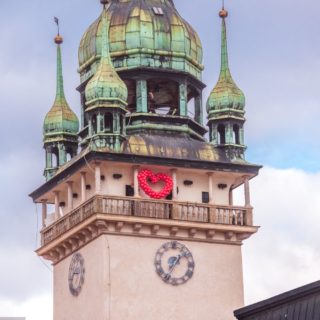 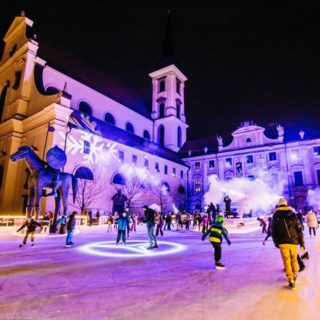 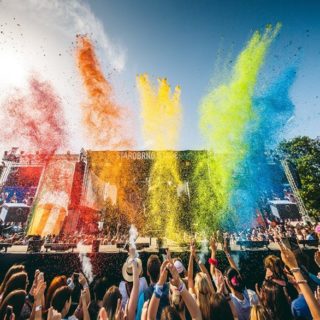 12
DOD 2020
Přijímací řízeníMgr. Zora Poppová, studijní referentka
13
DOD 2020
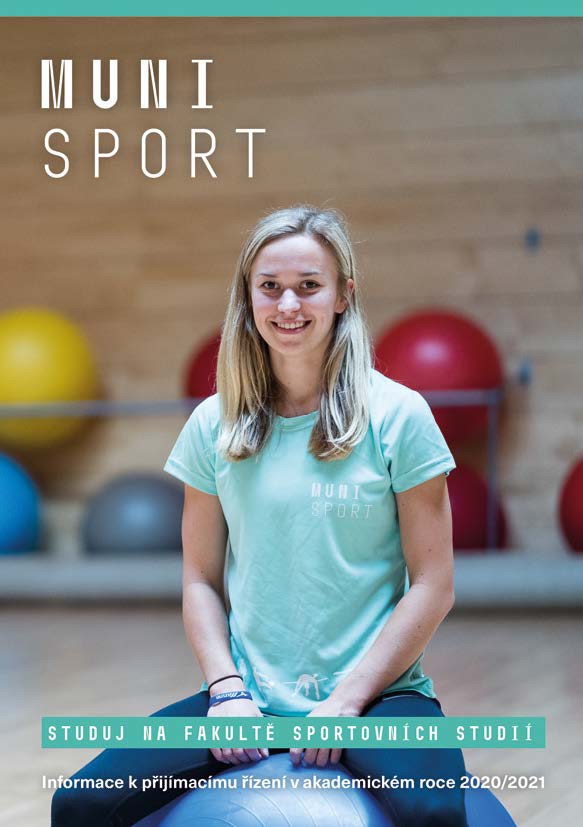 Bakalářské studium
podávání přihlášek do 29. 2. 2020
elektronicky: http://is.muni.cz/prihlaska
poplatek za přihlášku 650,- Kč 
posudek tělovýchovného lékaře odevzdat do 31. 3. 2020
na 1 přihlášku je možno zvolit až 3 prioritní studijní plány
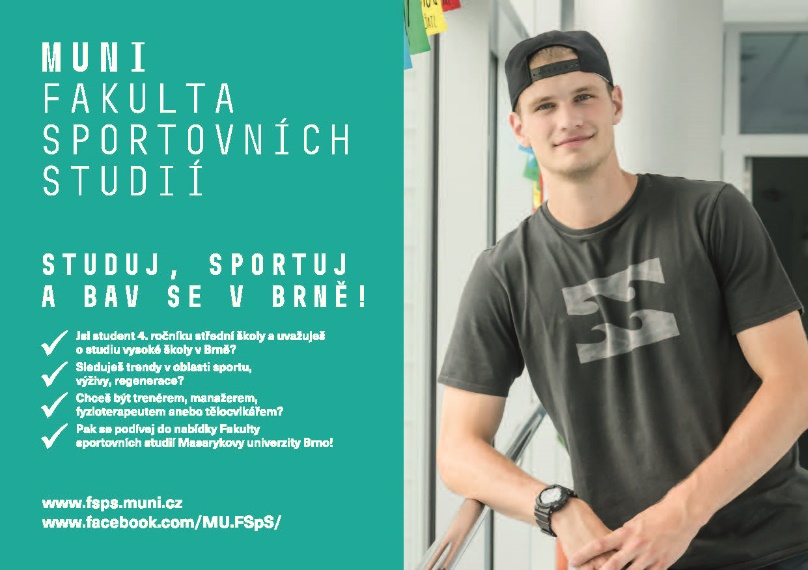 14
DOD 2020
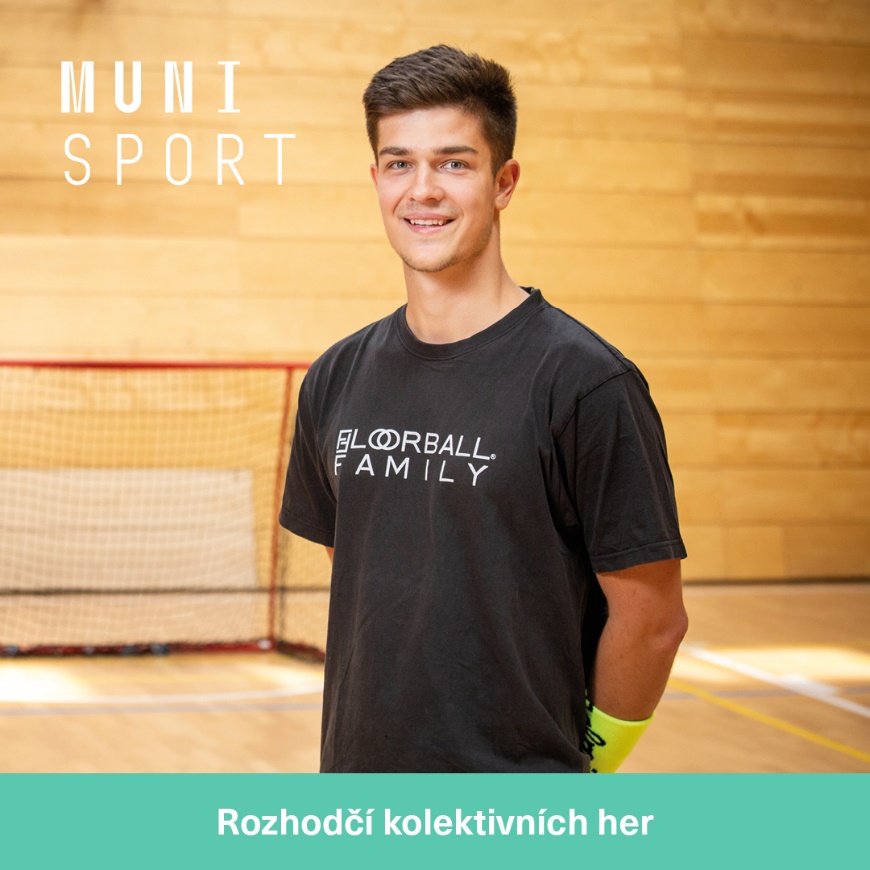 Studijní programy
Specializace ve zdravotnictví – obor Fyzioterapie
Osobní a kondiční trenér
Tělesná výchova a sport :
specializace Management sportu (MAN) ve spolupráci s ESF MU
specializace Regenerace a výživa ve sportu (RVS)
specializace Rozhodčí kolektivních her (RKH) - zaměření Basketbal, Fotbal, Florbal, Lední hokej
specializace Speciální edukace bezpečnostních složek (SEBS)
specializace Trenérství (TRE) - zaměření Aikido, Alpské lyžování, Atletika, Badminton, Basketbal, Běžecké lyžování, Biatlon, Box, Cyklistika, Džúdó, Fotbal, Krasobruslení, Lední hokej, Moderní gymnastika, Plavání, Sportovní gymnastika, Volejbal, ZápasZájemci o zaměření Fitness podávají přihlášky do studijního programu Osobní a kondiční trenér.
15
DOD 2020
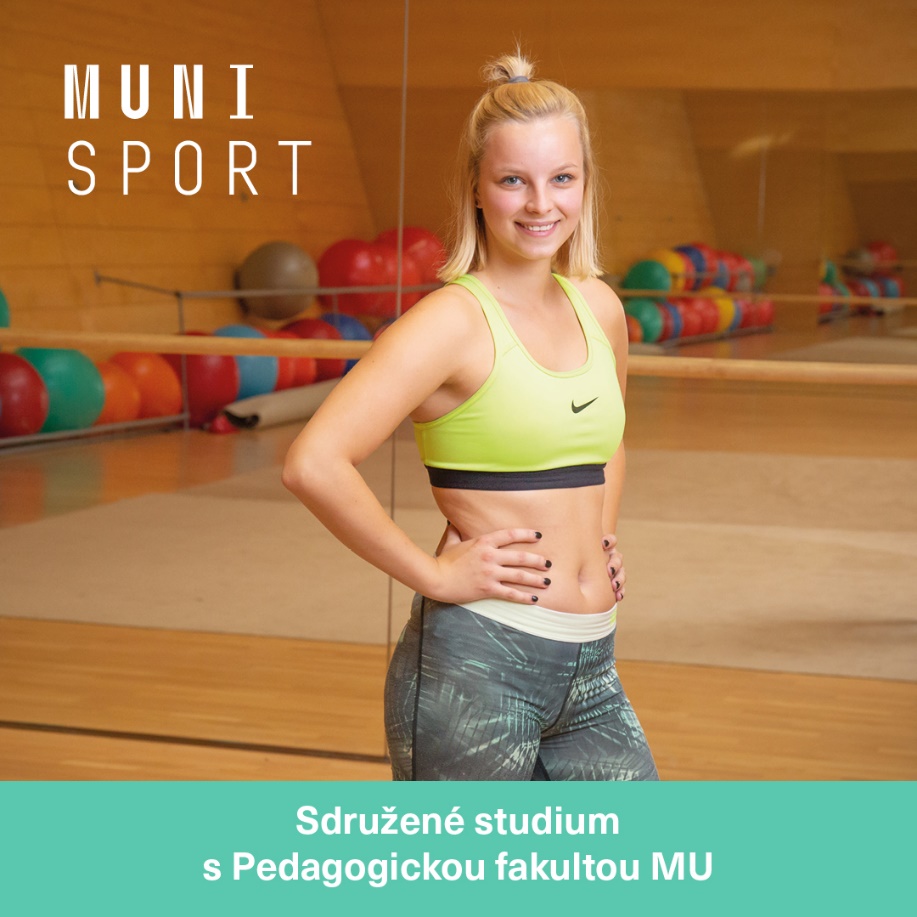 Studijní programy - sdružené studium
Aprobace s Pedagogickou fakultou: 
Anglický jazyk se zaměřením na vzdělávání
Český jazyk a literatura se zaměřením na vzdělávání
Francouzský jazyk se zaměřením na vzdělávání
Fyzika se zaměřením na vzdělávání
Matematika se zaměřením na vzdělávání
Občanská výchova a základy společenských věd se zaměřením na vzdělávání
Přírodopis se zaměřením na vzdělávání
Technická a informační výchova se zaměřením na vzdělávání
Zeměpis se zaměřením na vzdělávání
16
DOD 2020
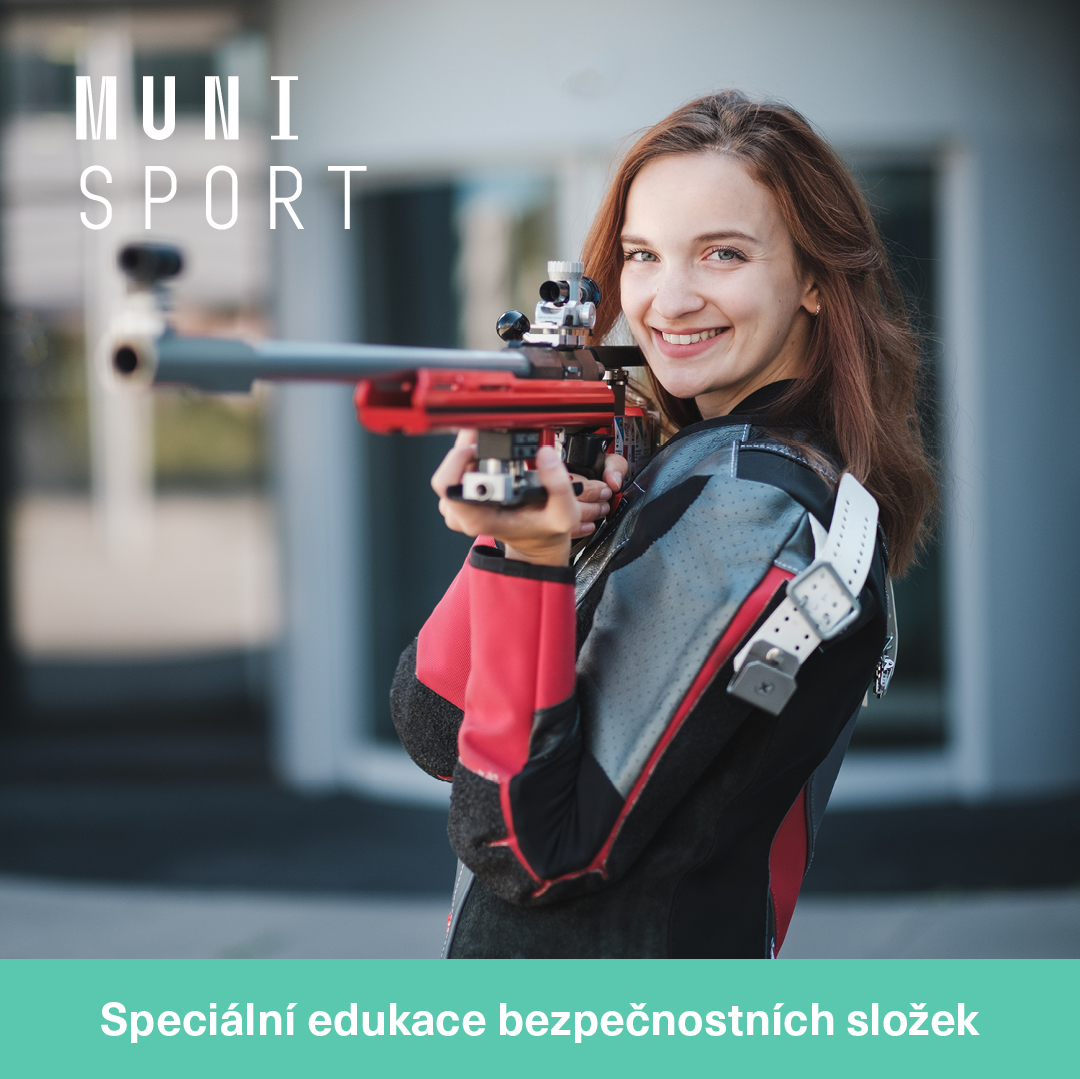 Forma studia
Prezenční
denní studium
výuka pondělí – čtvrtek (ojediněle pátek)

Kombinovaná
kombinace prezenční a distanční formy
výuka každý pátek (ojediněle víkend – zejména MS)
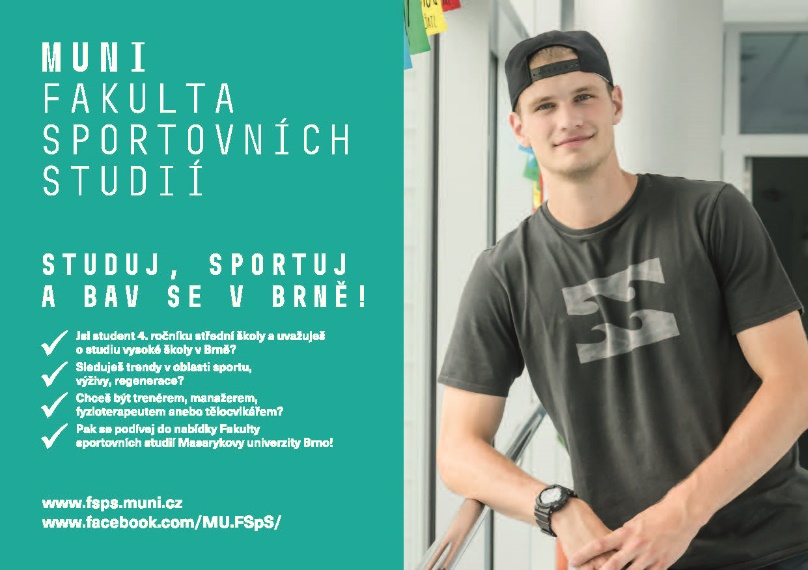 17
DOD 2020
Finanční náročnost
Povinné kurzy
Lyžování (sjezdové, běžecké)
Turistiky (pěší, cyklo, vodní)

Nutno počítat s náklady na pořízení/zapůjčení výbavy, ubytování, stravu, jízdné.
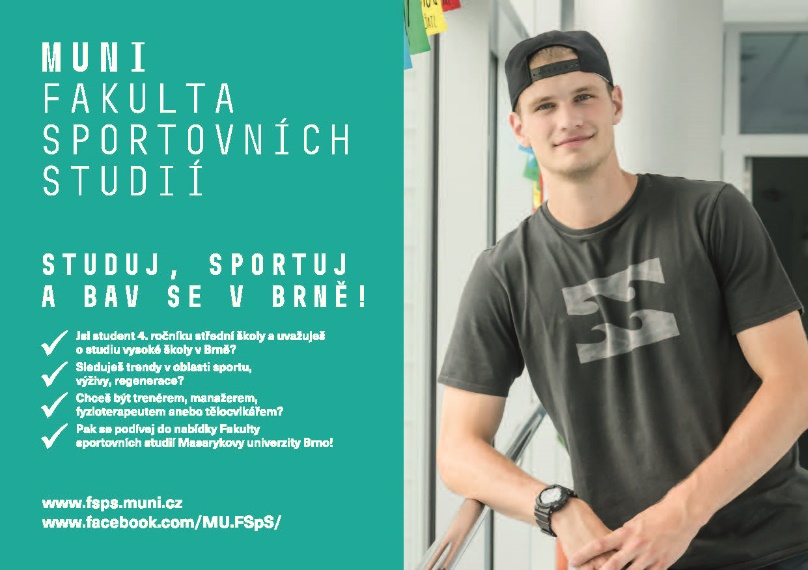 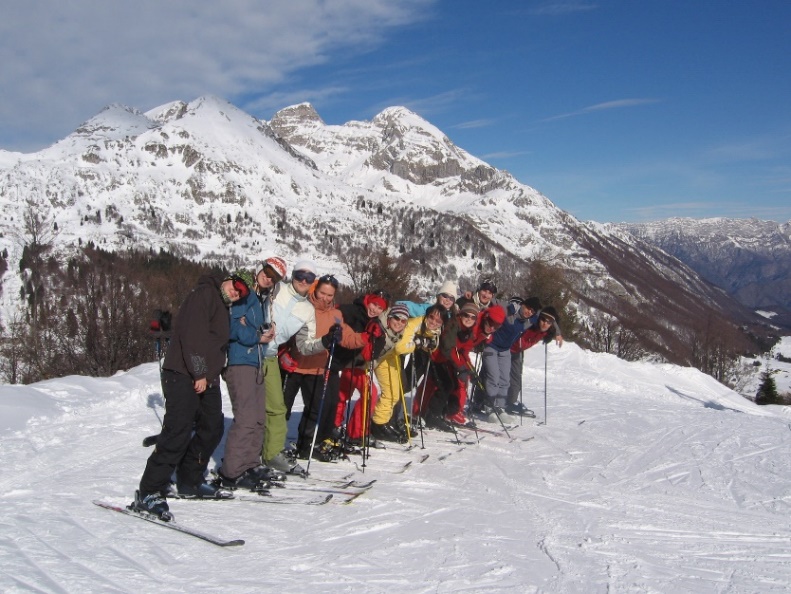 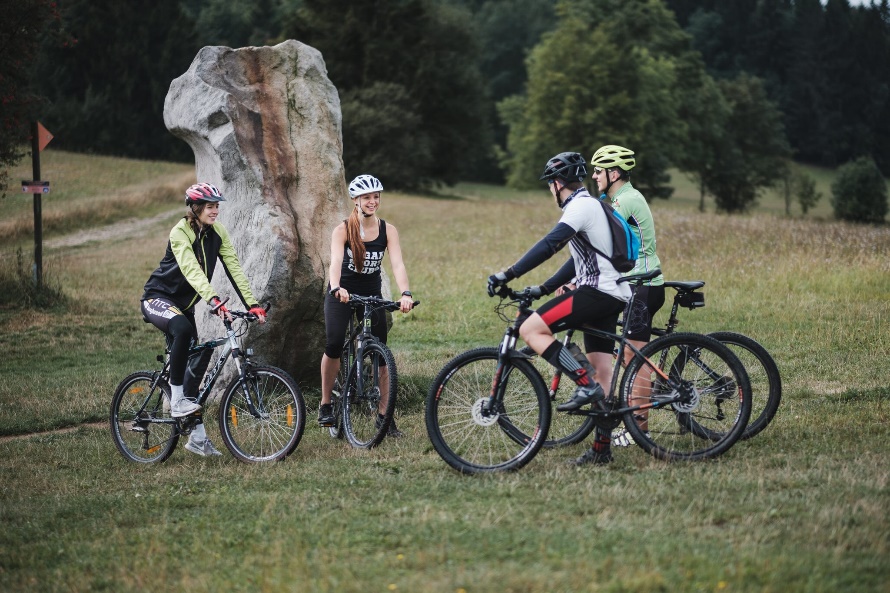 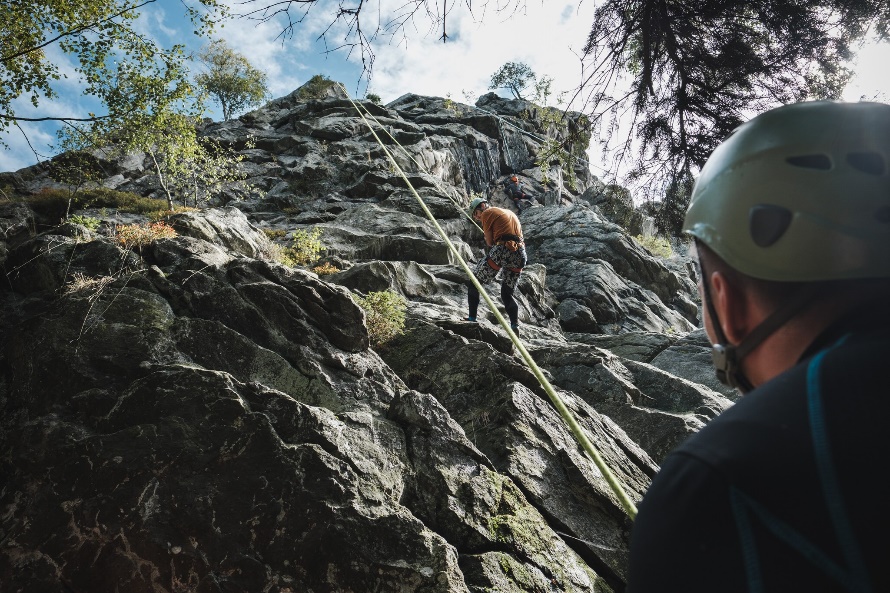 18
DOD 2020
Termíny přijímacích zkoušek
Praktická přijímací zkouška z TV: 18.–19. dubna 2020
Oborové testy FSpS: 		      26. 4. 2020
Testy studijních předpokladů (TSP) - písemné testy pouze pro sdružené studium
   dle harmonogramu PedF
pro studium AJ - písemný test z AJ dle harmonogramu Pedagogické fakulty
19
DOD 2020
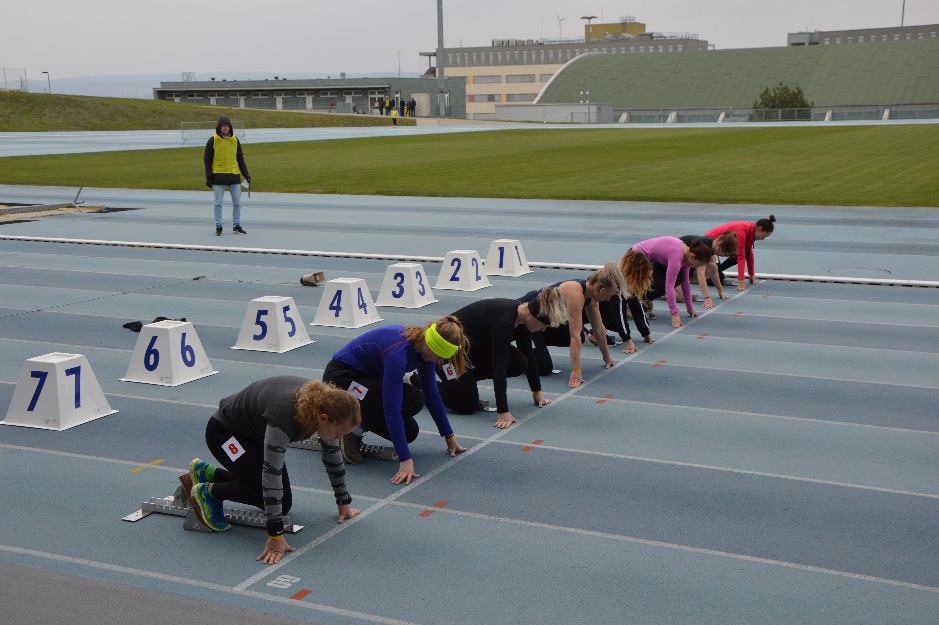 Praktická přijímací zkouška z TV
Program Tělesná výchova a sport 
  (všechny specializace) 
Program Osobní a kondiční trenér
Plavání 100 metrů
Běh 60 m
Gymnastika
Basketbal
Jacikův test
Obor Fyzioterapie: Jacikův test
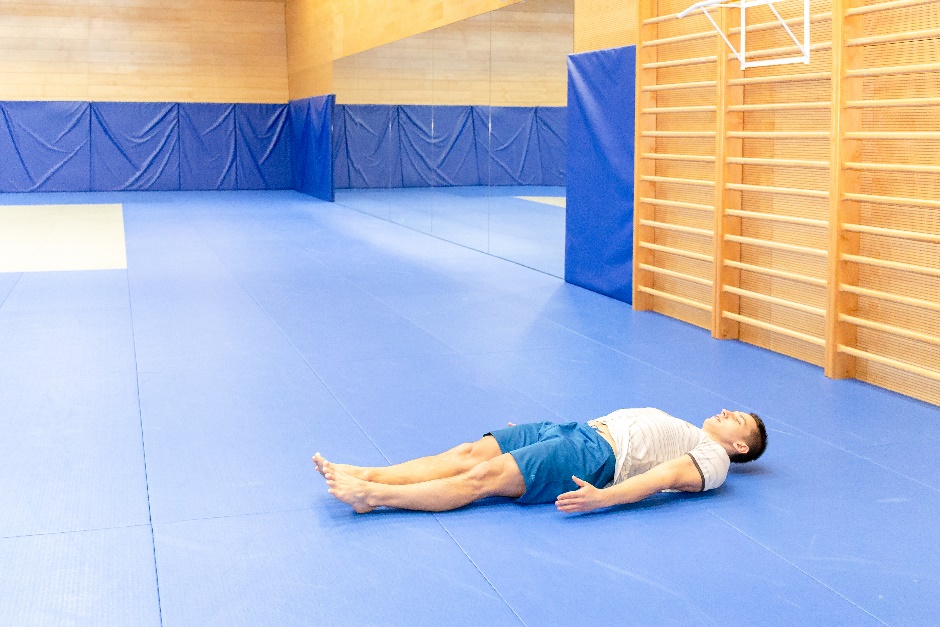 20
DOD 2020
Přípravné kurzy FSpS
KURZ BIOLOGIE ČLOVĚKA PRO STUDIJNÍ OBOR FYZIOTERAPIE- 21. 3. 2020 
SPORTOVNÍ KURZ
GYMNASTIKA: v rozsahu 10 vyučovacích hodin 
		 termíny: 14. 3. 2020, 15. 3. 2020, 22. 3. 2020, 4. 4. 2020, 5. 4. 2020 
BASKETBAL:   v rozsahu 4 vyučovacích hodin 
 		 termíny: 29. 3. 2020
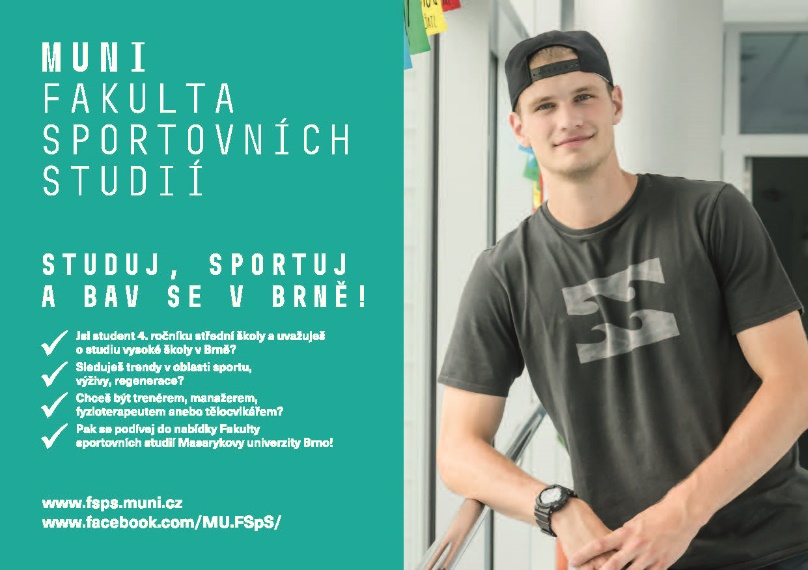 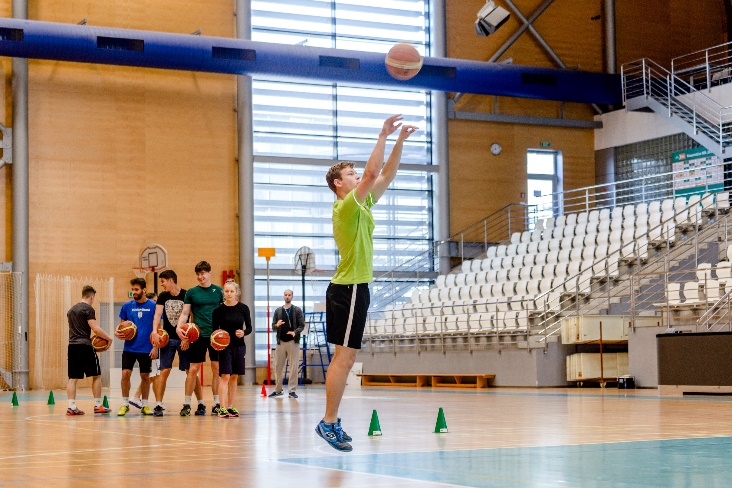 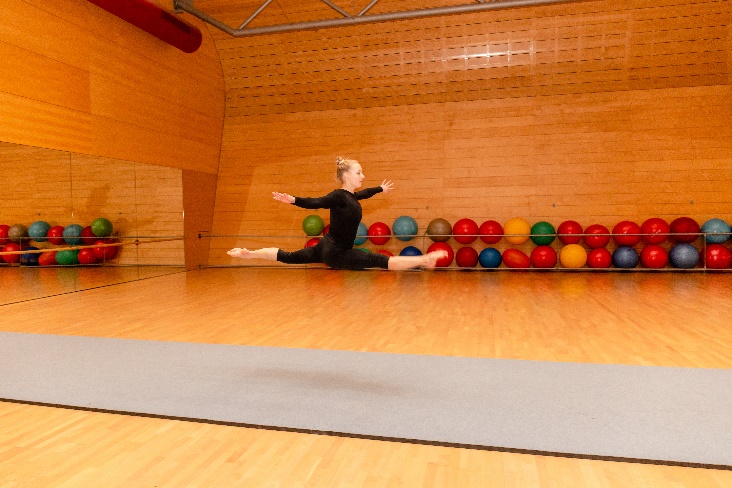 21
DOD 2020
Přípravné kurzy FSpS
Přihlášky do 1. 3. 2020 přes Obchodní centrum 
https://is.muni.cz/obchod/fakulta/fsps/aktual_CZV/#pripravka  
Více informací: Centrum celoživotního vzdělávání 
549 49 5147 
549 49 5316
549 494 606
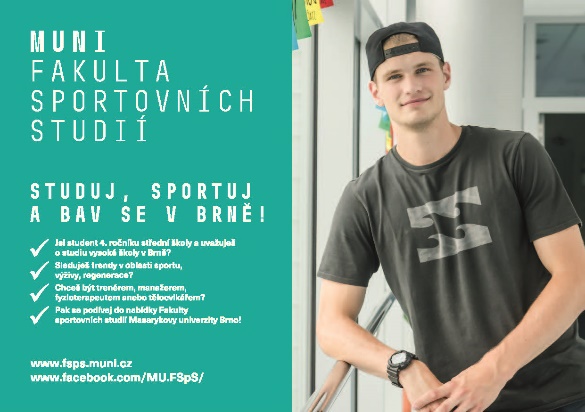 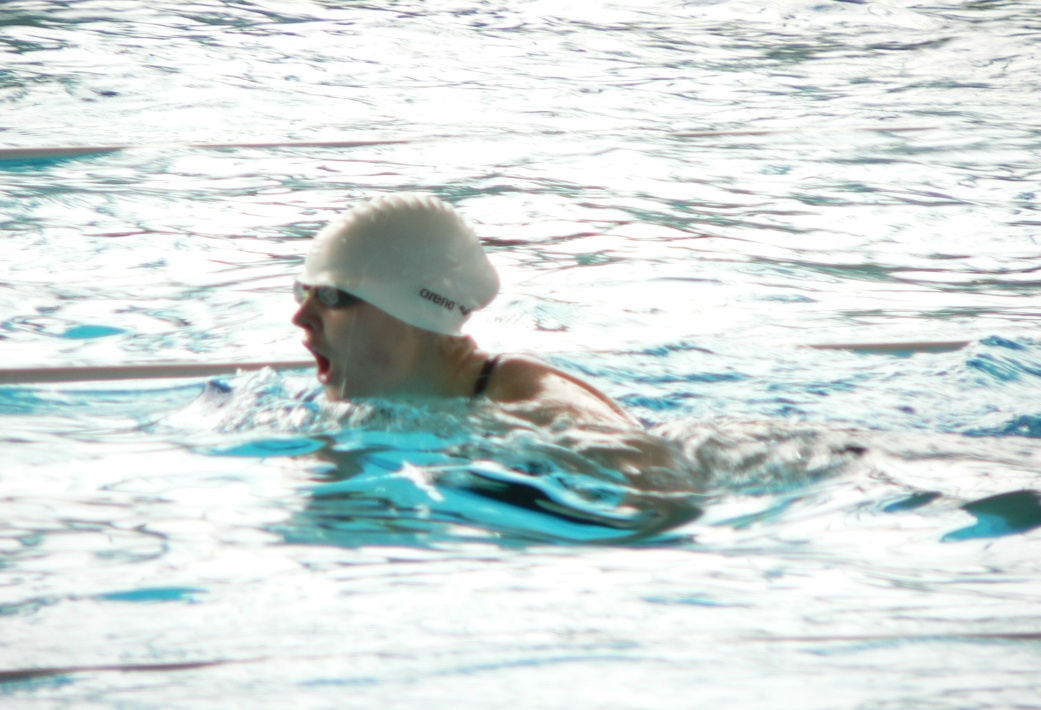 22
DOD 2020
Prominutí přijímacích zkoušek
Uchazeč - kteří jsou aktivními sportovci a reprezentovali ČR v olympijských sportech na ME, MS nebo OH v období 1. 4. 2018 - 31. 3. 2020v olympijských sportech 
žádost  podat do 31. 3. 2020 v e-přihlášce
lze podat maximálně pro 1 přihlášku na FSpS MU
nelze vyhovět u oboru Fyzioterapie a sdruženém studiu!
nutno doložit potvrzení sportovního svazu o zařazení do reprezentace ČR
prominuto celé přijímací řízení
ale je nutno v termínu doložit potvrzení tělovýchovného lékaře

Bonifikace Uchazeči specializace Trenérství mohou v e-přihlášce do 31. 3. 2020 požádat o bonifikaci ve výši 20 bodů.
23
DOD 2020
Posudek tělovýchovného lékaře
povinná příloha přihlášky
vystaví tělovýchovný lékař na základě zátěžového vyšetření
na formuláři FSpS do 31. 3. 2020 naskenovat do e-přihlášky
formulář na webu FSpS: http://www.fsps.muni.cz/uchazeci/bc-studium/LP-965.html
Tělovýchovní lékaři: www.cstl.cz/mapa-pracovist/ (zatrhněte žluté pole "Tělovýchovné lékařství (vč. posudků)", ostatní volby např. poradna pro sportovce nejsou dostačující).
Prohlídku je možné absolvovat i na FSpS v Laboratořích sportovní diagnostiky
POZOR, na prohlídku je třeba se s dostatečným předstihem objednat!
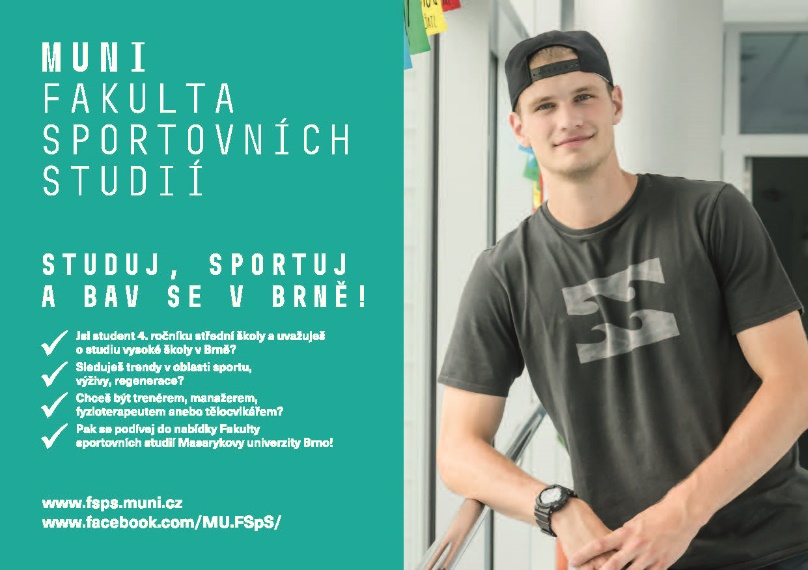 24
DOD 2020
Kritérium pro úspěch v přijímacím řízení
vykonání všech částí přijímacího řízení v předepsaném pořadí disciplín
odevzdání potvrzení tělovýchovného lékaře do 31. 3. 2020 
uchazeč ze zahraničí (mimo Slovenska) doloží do 30. 4. 2020 certifikát o zkoušce z českého jazyka na úrovni B2 

Výsledky zkoušek - pořadník sestaven na základě
celkového bodového hodnocení přijímacích zkoušek
25
DOD 2020
Podmínky pro přijetí
Dosažení úplného středního nebo úplného středního odborného vzdělání ukončené maturitou 
Úředně ověřená fotokopie maturitního vysvědčení  
    (odevzdává uchazeč u zápisu do studia)
Zahraniční uchazeči (mimo Slovenska) dokládají nostrifikaci maturity vydanou Krajským úřadem ČR.

 Počet přijímaných v bakalářských studijních programech (max.)
Tělesná výchova a sport (všechny specializace + sdružené)   310
Specializace ve zdravotnictví – obor Fyzioterapie  25
Osobní a kondiční trenér  50
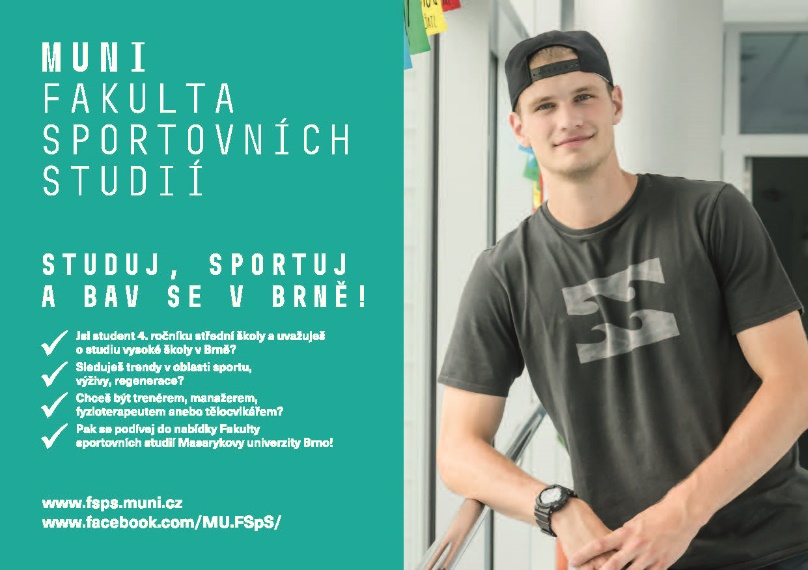 DOD 2020
26
Odvolání proti nepřijetí
nezohledňuje se 
výsledek maturitní zkoušky ani předchozí výsledky studia
věk
délka praxe
trenérská činnost
sportovní činnost v oblastních, okresních a krajských soutěžích 
odvolání se nepodává
pokud se uchazeč umístil pár míst „pod čarou“ a čeká, zda se všichni přijatí zapíší (pozn.: v počtu přijatých již počítáme s tím, že se všichni nezapíší, proto je počet přijatých vyšší, než kolik požadujeme zapsaných, dobíráme do počtu zapsaných – cca 20 v každém studijním plánu)
postup FSpS: na uvolněná místa přijímáme další uchazeče dle pořadí, uchazeče sami kontaktujeme s výzvou k zápisu (červenec)
uchazeč podává odvolání jen tehdy, pokud má reálný důvod 
např. je reprezentantem – nutno doložit potvrzením sportovního svazu o účasti na závodech na úrovni MČR, ME, MS, OH
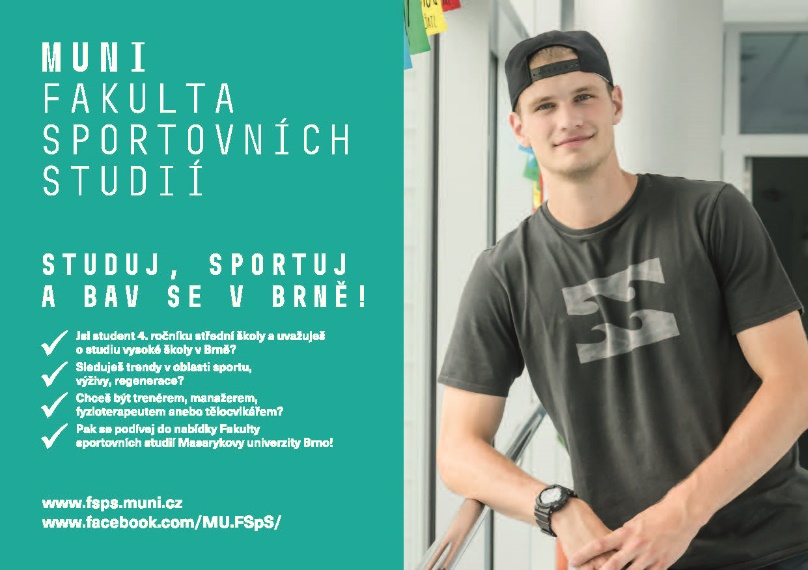 DOD 2020
27
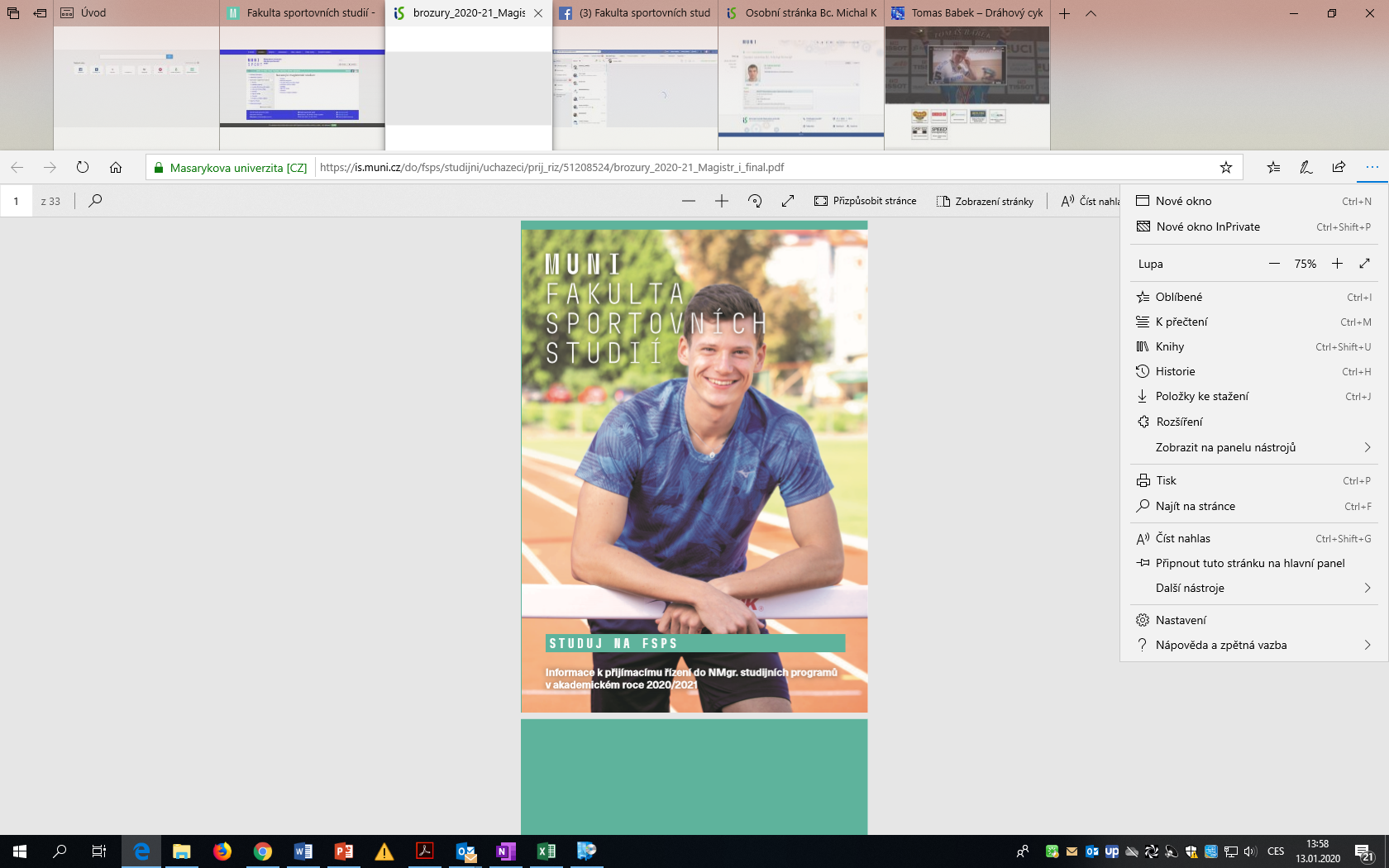 Navazující magisterské studium
podávání přihlášek do 1. 1.–30. 4. 2020
elektronicky: http://is.muni.cz/prihlaska
poplatek za přihlášku 650,- Kč 
posudek tělovýchovného lékaře odevzdat do 31. 5. 2020
28
DOD 2020
Studijní programy
Aplikovaná sportovní edukace bezpečnostních složek (ASEBS)
Kondiční trénink a aplikovaná kineziologie (KTAK)
Specializace Kondiční trénink (KT)
Specializace Aplikovaná kineziologie (AK)

Management sportu (MS)
Učitelství tělesné výchovy pro ZŠ a SŠ (UTV)
jednooborové studium
sdružené studium, aprobace: 
Učitelství anglického jazyka pro základní školy
Učitelství matematiky pro základní školy
Učitelství občanské výchovy pro základní školy
Učitelství přírodopisu pro základní školy
Učitelství technické a informační výchovy pro základní školy
Učitelství zeměpisu pro základní školy
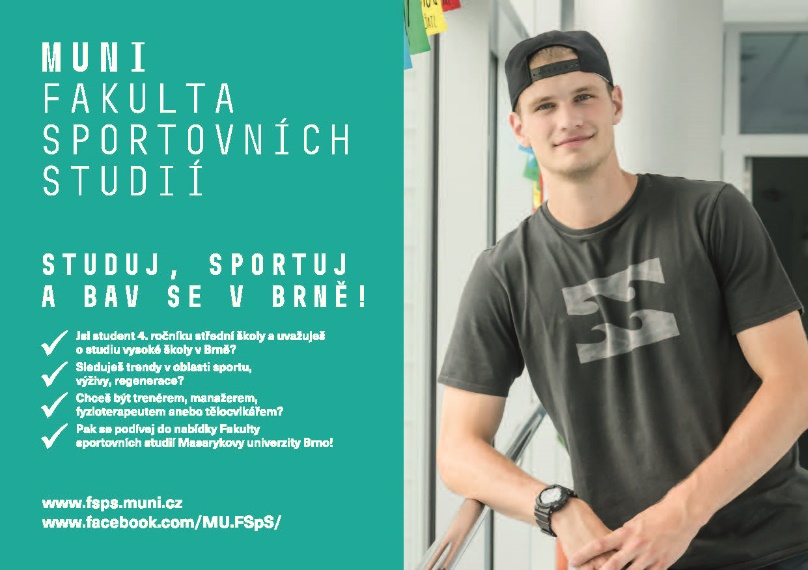 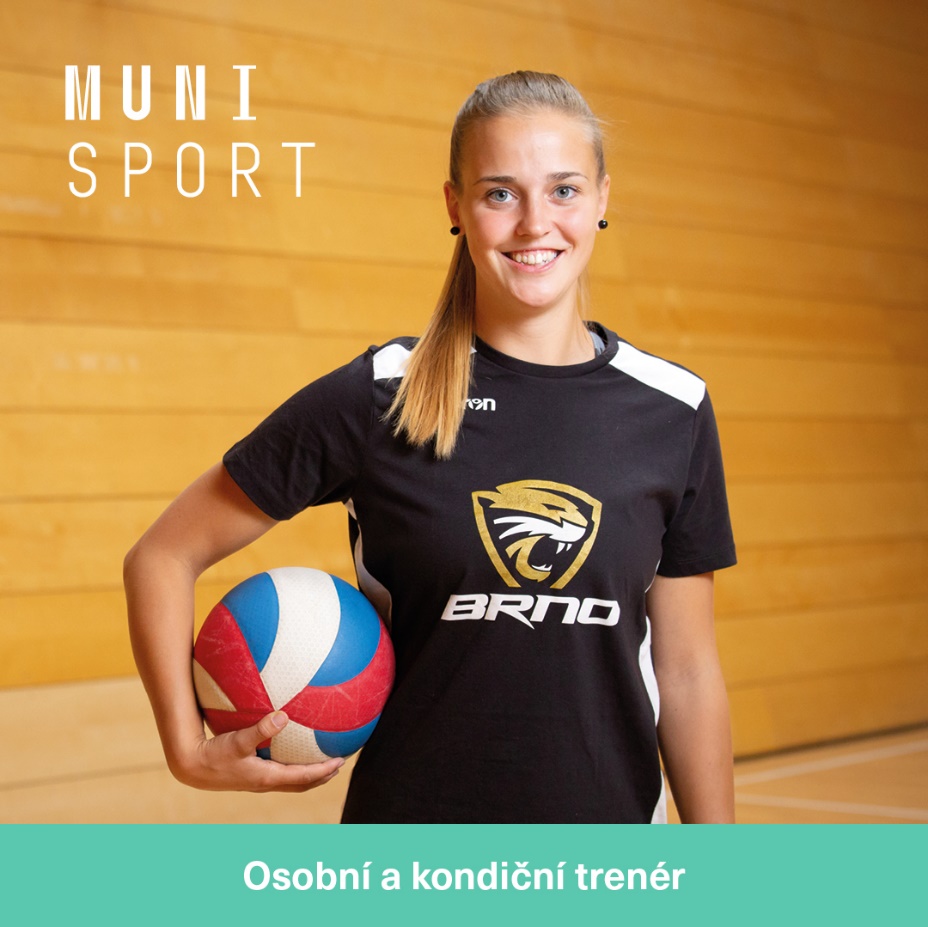 29
DOD 2020
Přijímací zkoušky NMgr.
Písemná přijímací zkouška 
20. 6. 2020
každý obor samostatný test
Sdružené studium UTV 
Koná oborový test z aprobace dle harmonogramu PedF
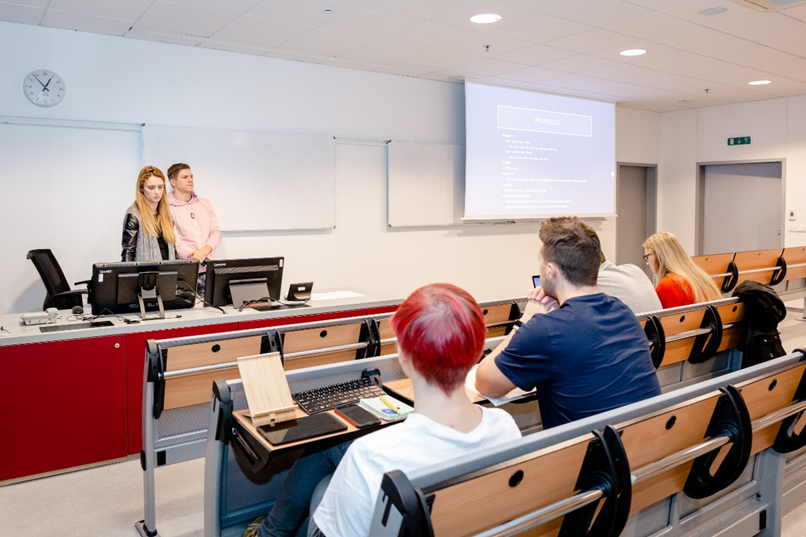 30
DOD 2020
Kritéria přijetí NMgr.
absolvování bakalářského studia 
     (UTV regulované povolání – nutno předem dodat plány Bc. studia k posouzení shodnosti )
úspěšné vykonání všech částí přijímacích zkoušek
odevzdání posudku tělovýchovného lékaře do 31. 5. 2020 do e-přihlášky
 uchazeč ze zahraničí (mimo Slovenska) doloží do 31. 5. 2020 certifikát o zkoušce z českého jazyka na úrovni B2 

Při zápisu do studia dokládají uchazeči ověřenou kopii VŠ diplomu.
31
DOD 2020
Počet přijímaných studentů do jednotlivých programů
ASEBS 25 přijatých
KTAK    75 přijatých
MAN      50 přijatých
UTV       75 přijatých
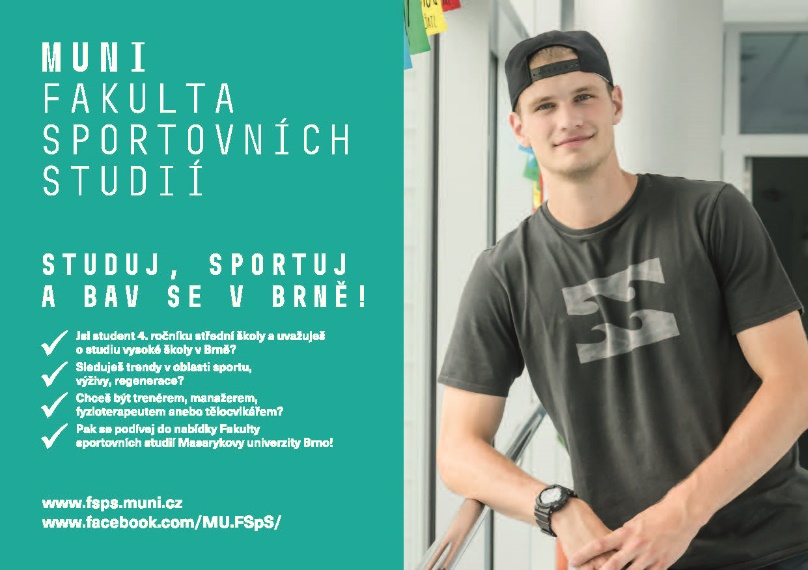 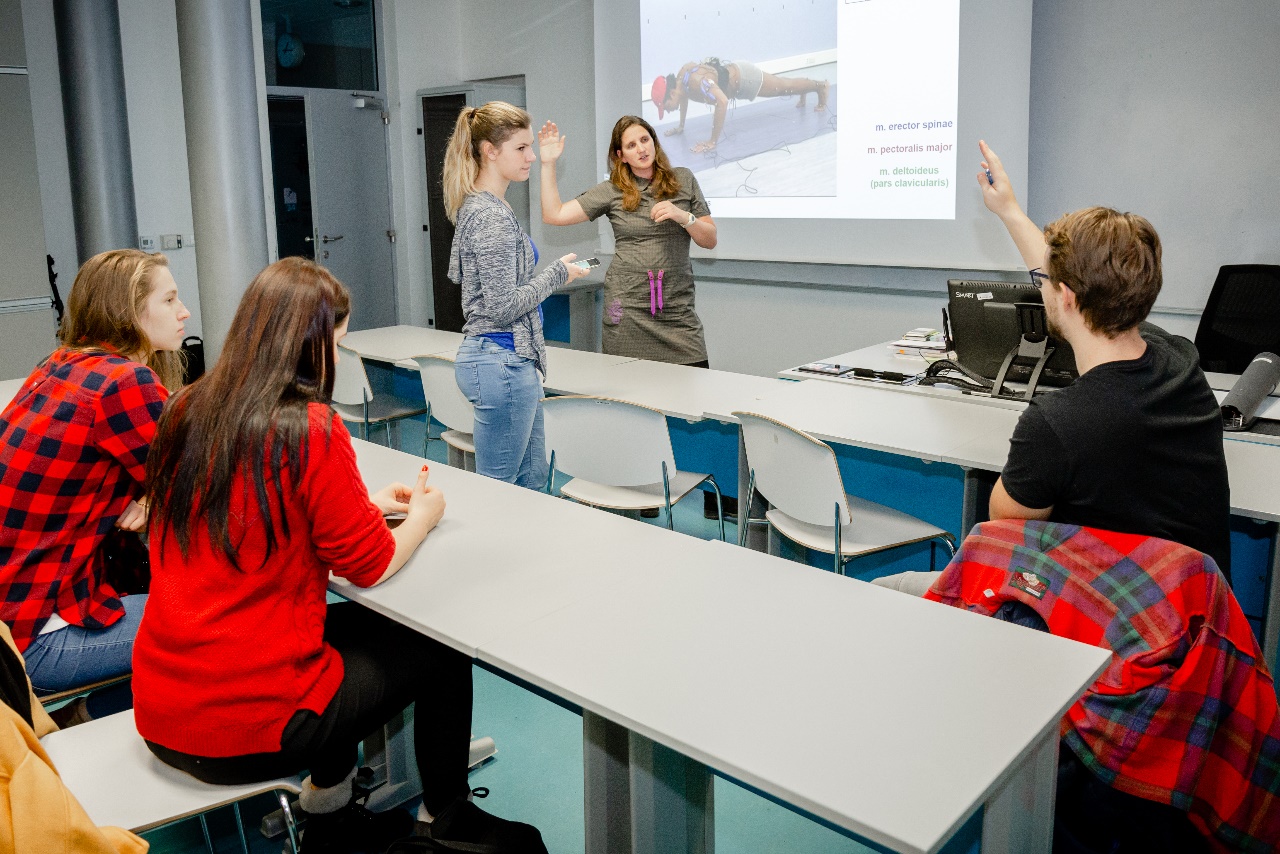 32
DOD 2020
Studium v zahraničíProděkan pro vnější vztahy      Mgr. Tomáš Vespalec, Ph.D.
33
DOD 2019
34
DOD 2020
Matej Nosek – Mgr. Management sportu University of Coimbra, Portugalsko – Jaro 2018
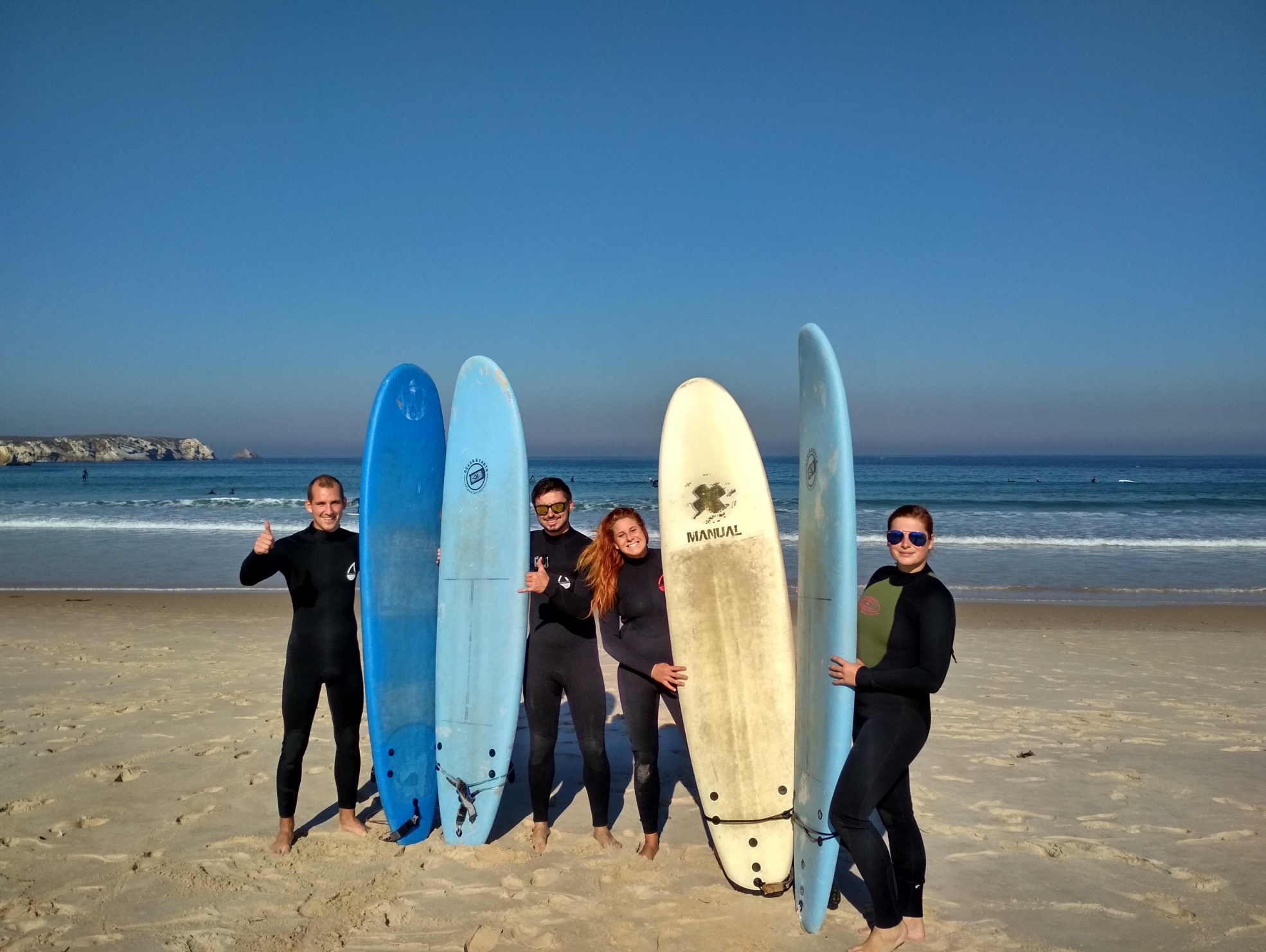 Jdi do světa s MUNI!
Studijní nebo pracovní pobyt v zahraničí jako součást studia na FSpS
Stipendium na podporu mobility
Obrovská zkušenost, zlepšení angličtiny,
    výhoda při hledání práce
Zážitky a přátelé na celý život
35
DOD 2020
Hana Kopecká – Mgr. Management sportu
University of Worcester, Velká Británie – Jaro 2019
Studijní pobyty
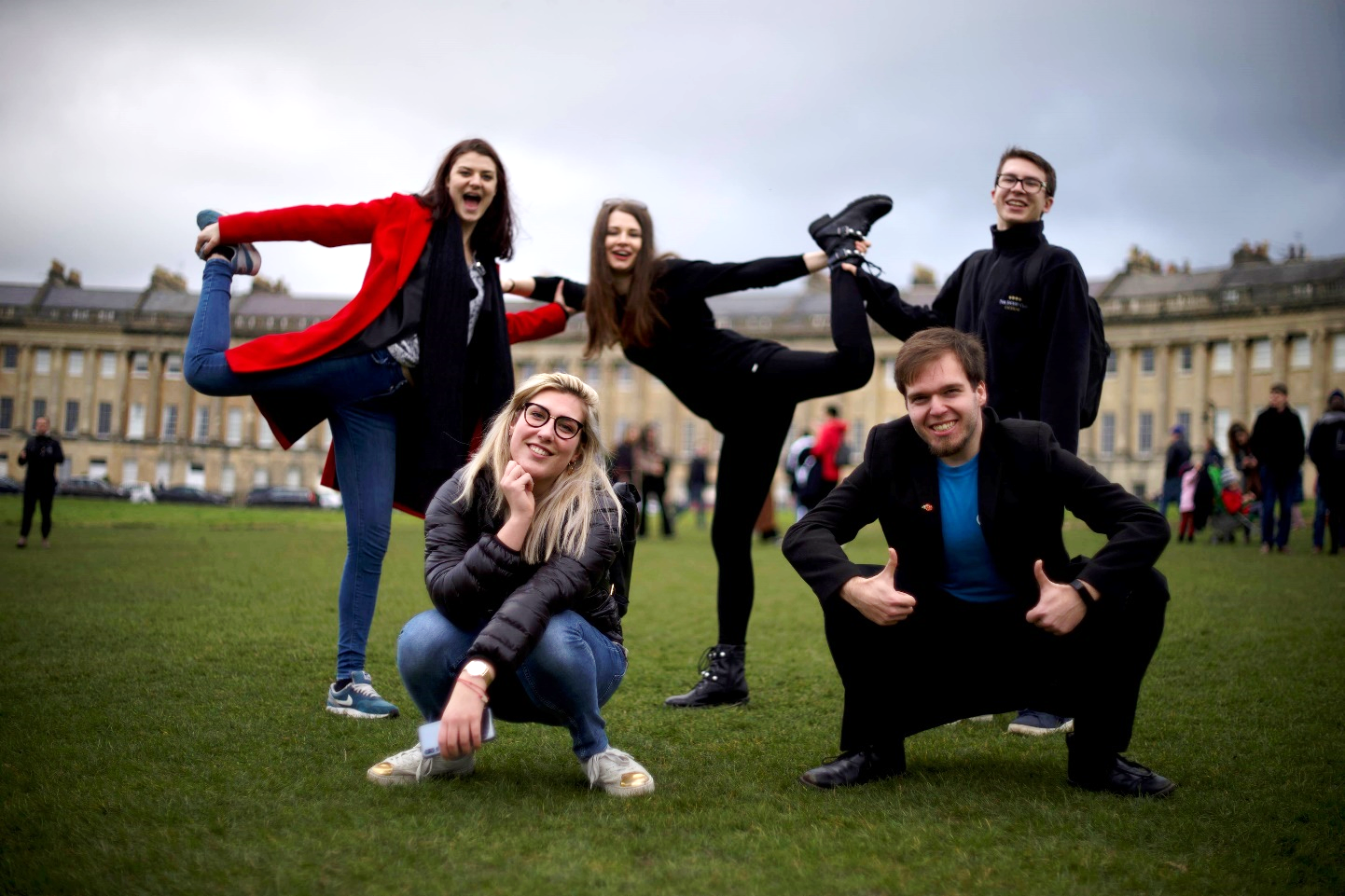 Semestr nebo celý rok na univerzitě                 v zahraničí
Partnerské univerzity v Evropě i v celém světě
Uznávání předmětů ze zahraničí
Letní školy (týden až měsíc)
36
DOD 2020
Jonáš Slabík – Bc. Fyzioterapie 
Stáž Fyzio asistent, Srí Lanka – Léto 2019
Pracovní pobyty a stáže
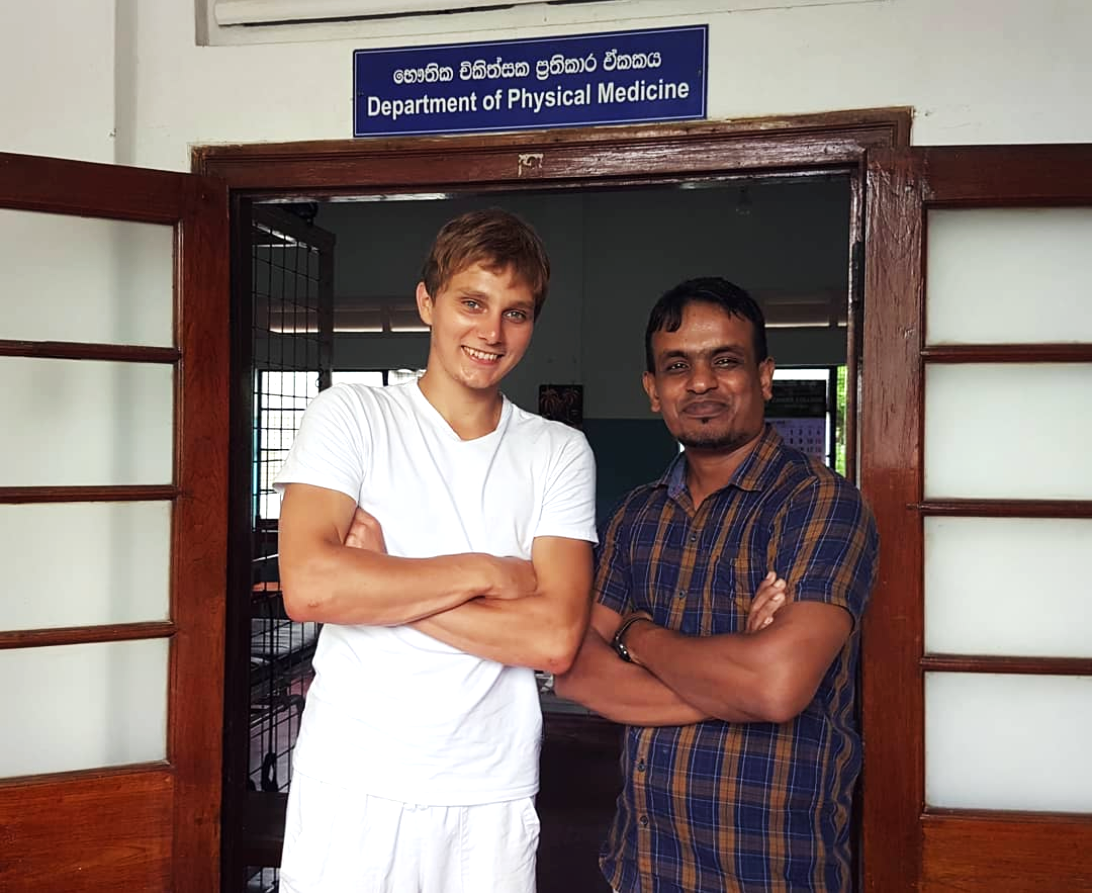 Evropa i celý svět
pár týdnů i celý rok
uznání za kredity
trenér ve fitku, animátor v hotelu, lektor dětských táborů, fyzioterapeut ve sportovních klubech nebo na klinikách
37
DOD 2020
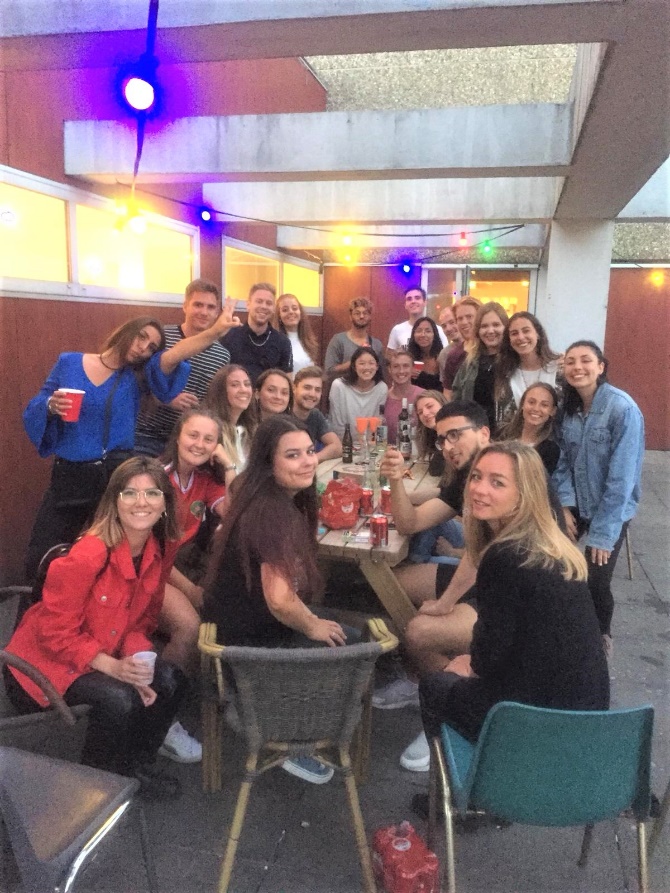 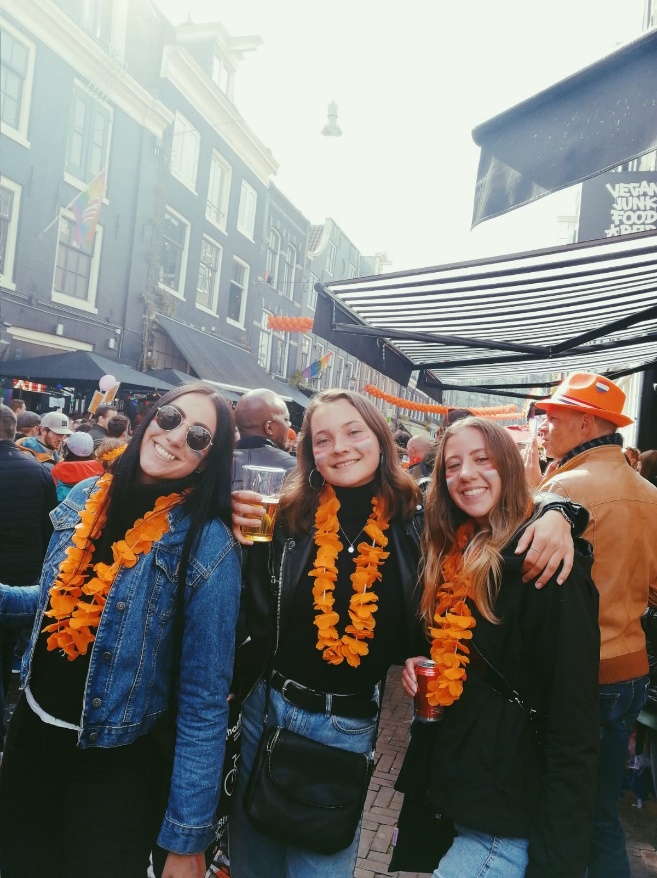 Tereza Koňaříková
Bc.  Studium Regenerace a výživa ve sportu
studijní pobyt Erasmus+
Inholland University of Applied Sciences
Nizozemí
Jaro 2019
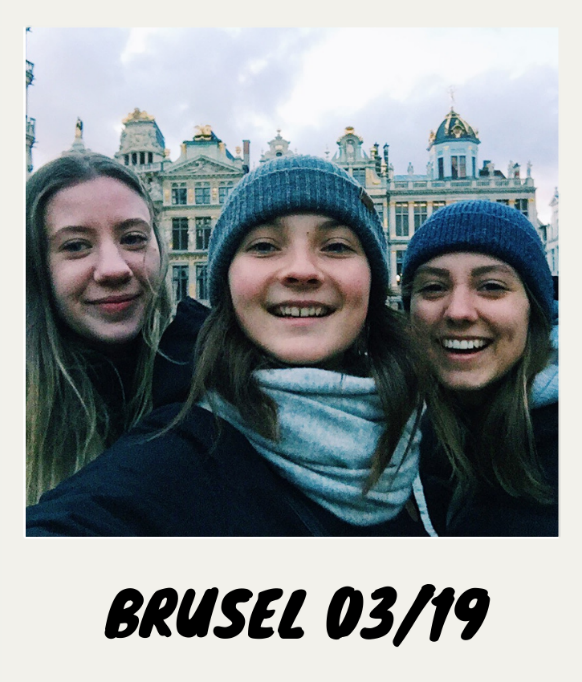 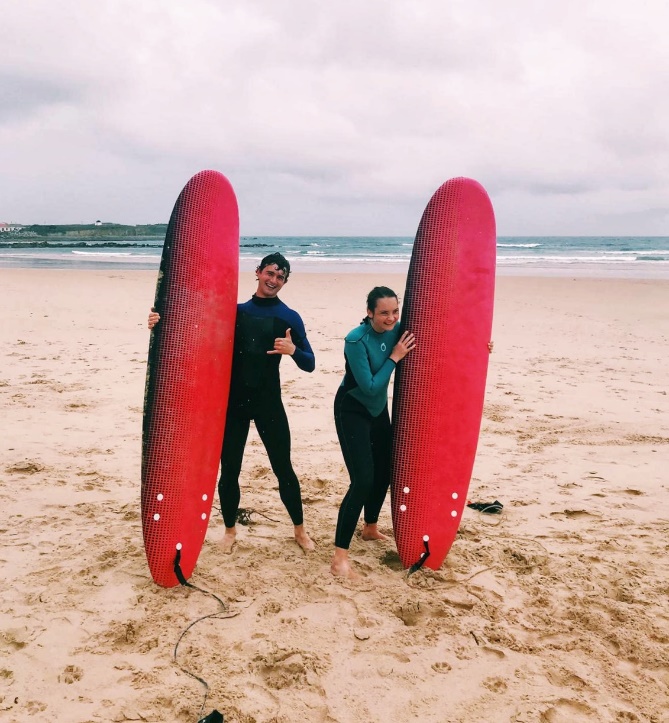 DOD 2020
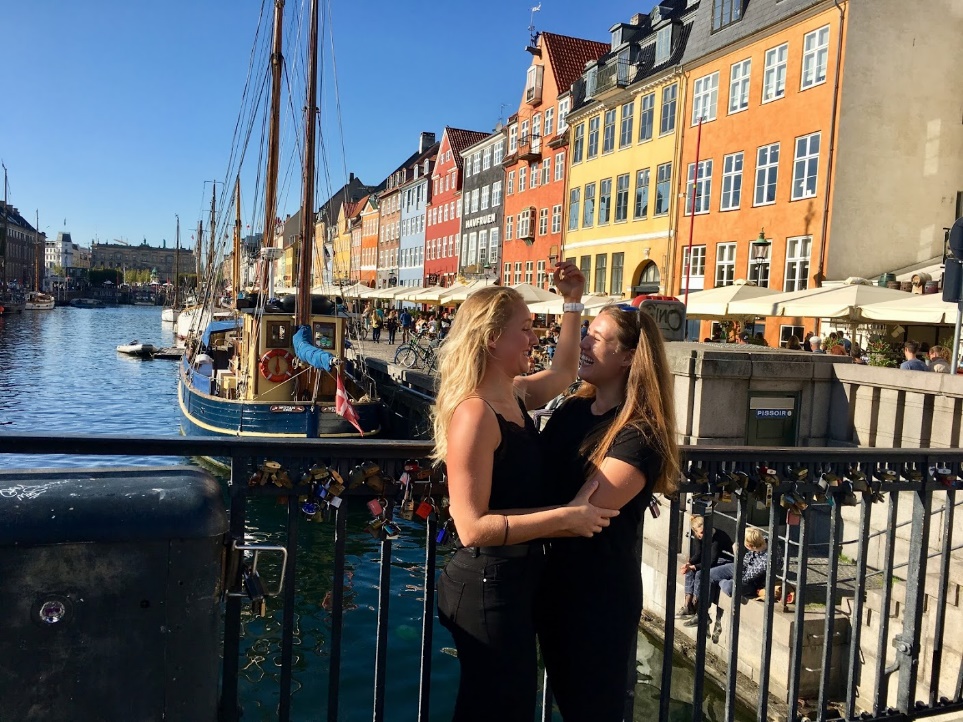 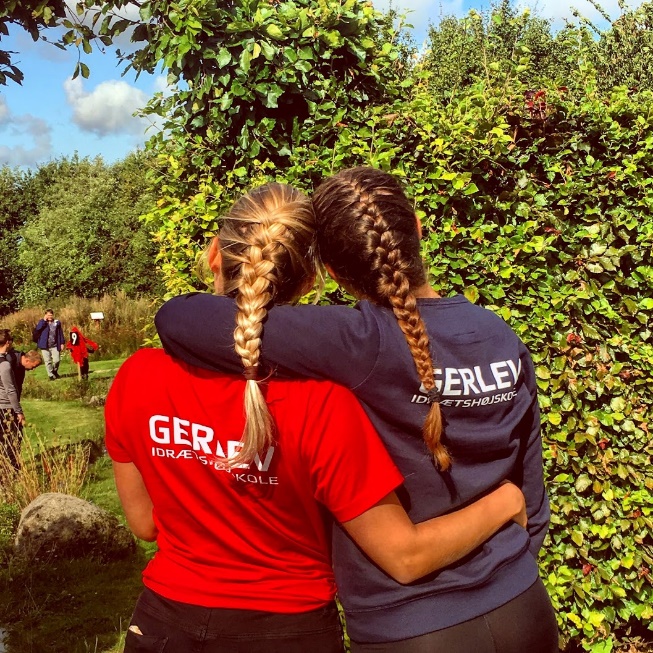 Markéta Valová
Monika Zemanová
Bc. studium Regenerace a výživa ve sportu
Studijní pobyt na Gerlev Sports Academy
Dánsko
Podzim 2019
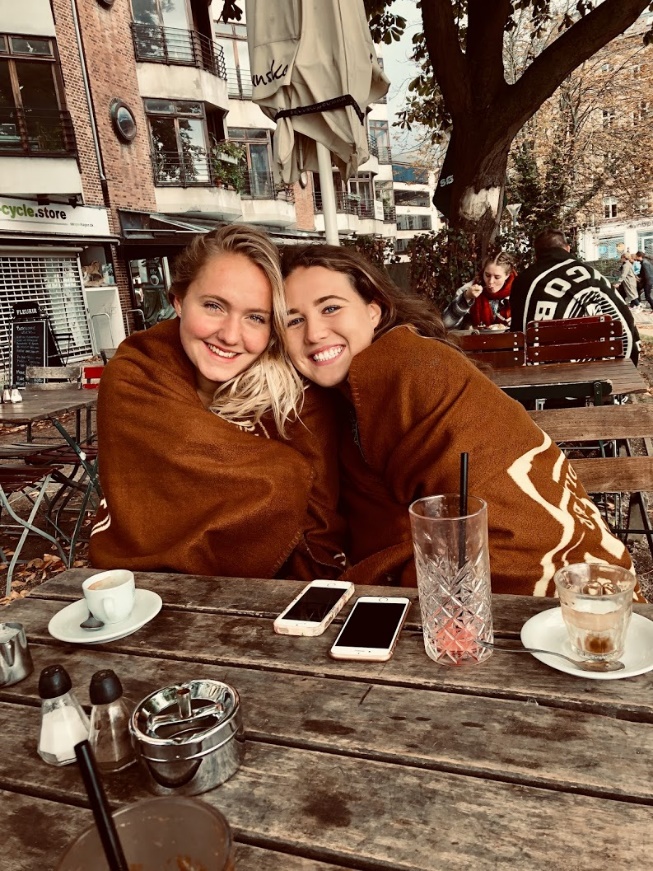 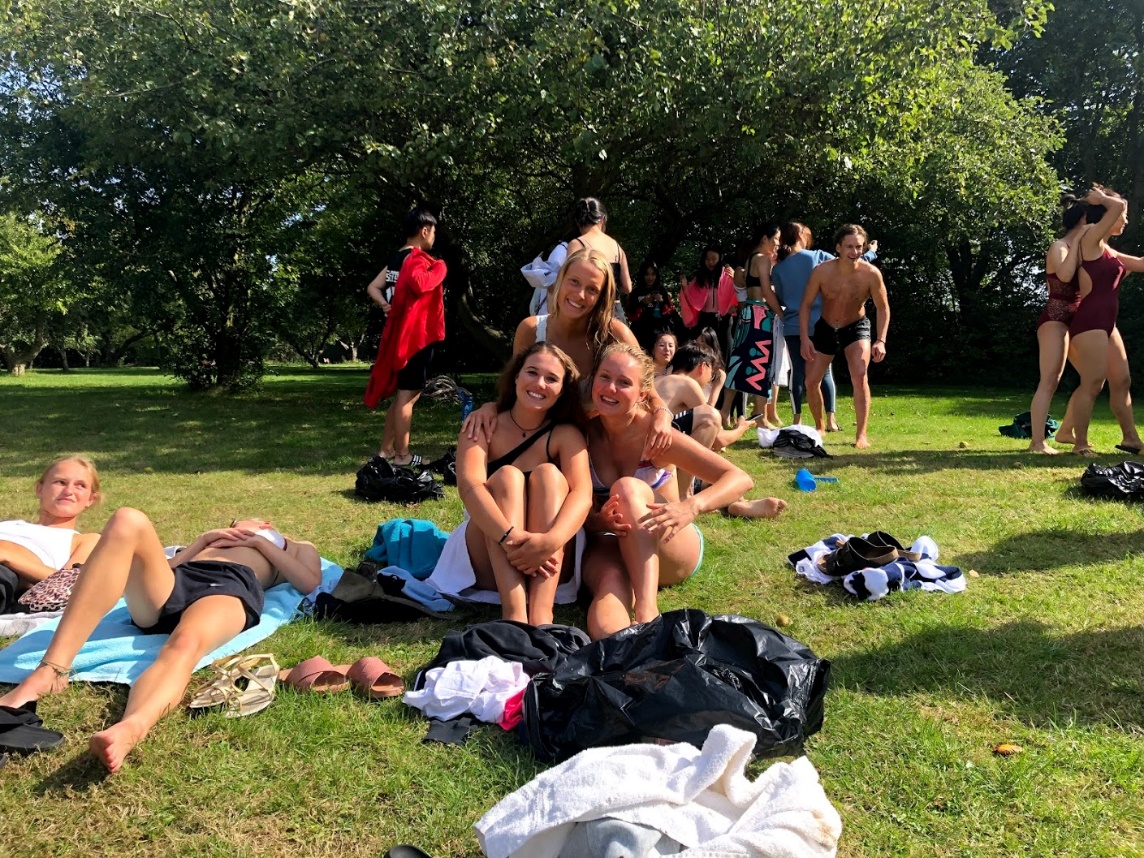 DOD 2020
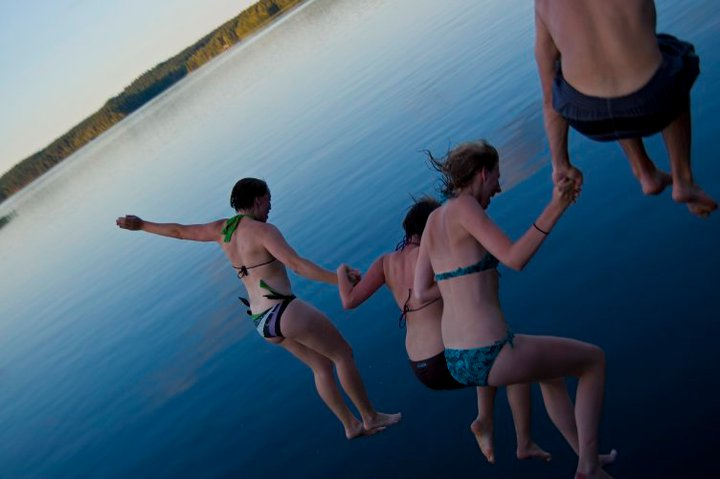 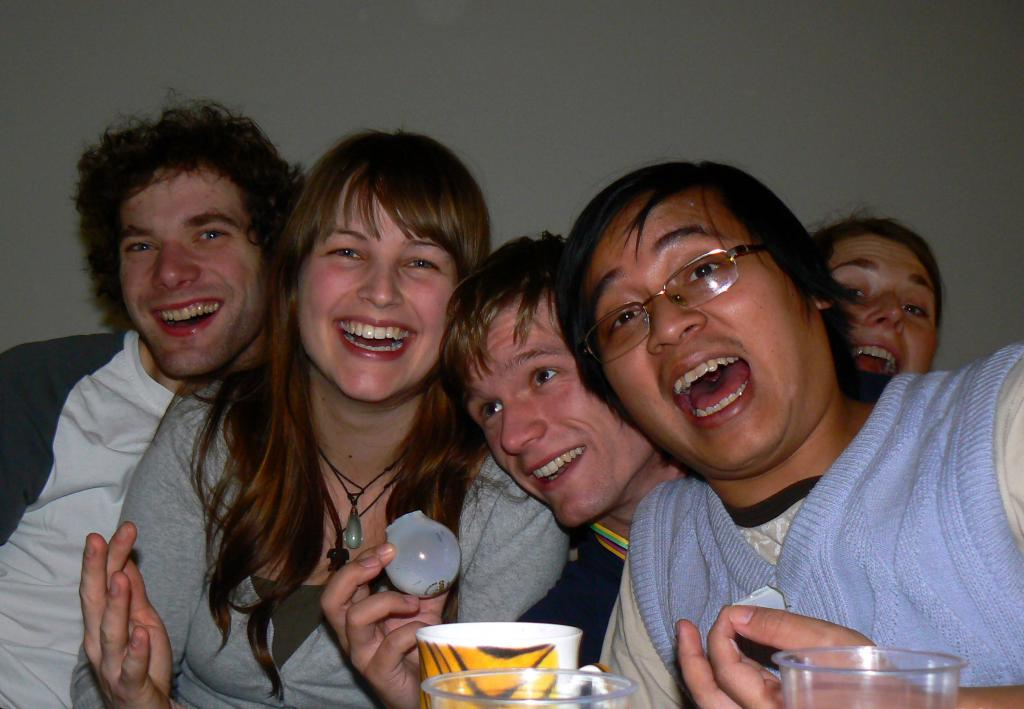 Termíny
Většina začátkem příštího roku
Únor – březen 2019
Nezaspěte to!
Jděte do toho!
40
DOD 2020
Studentský spolek FUKSBc. Veronika Faranová, studentka FSpS
41
DOD 2020
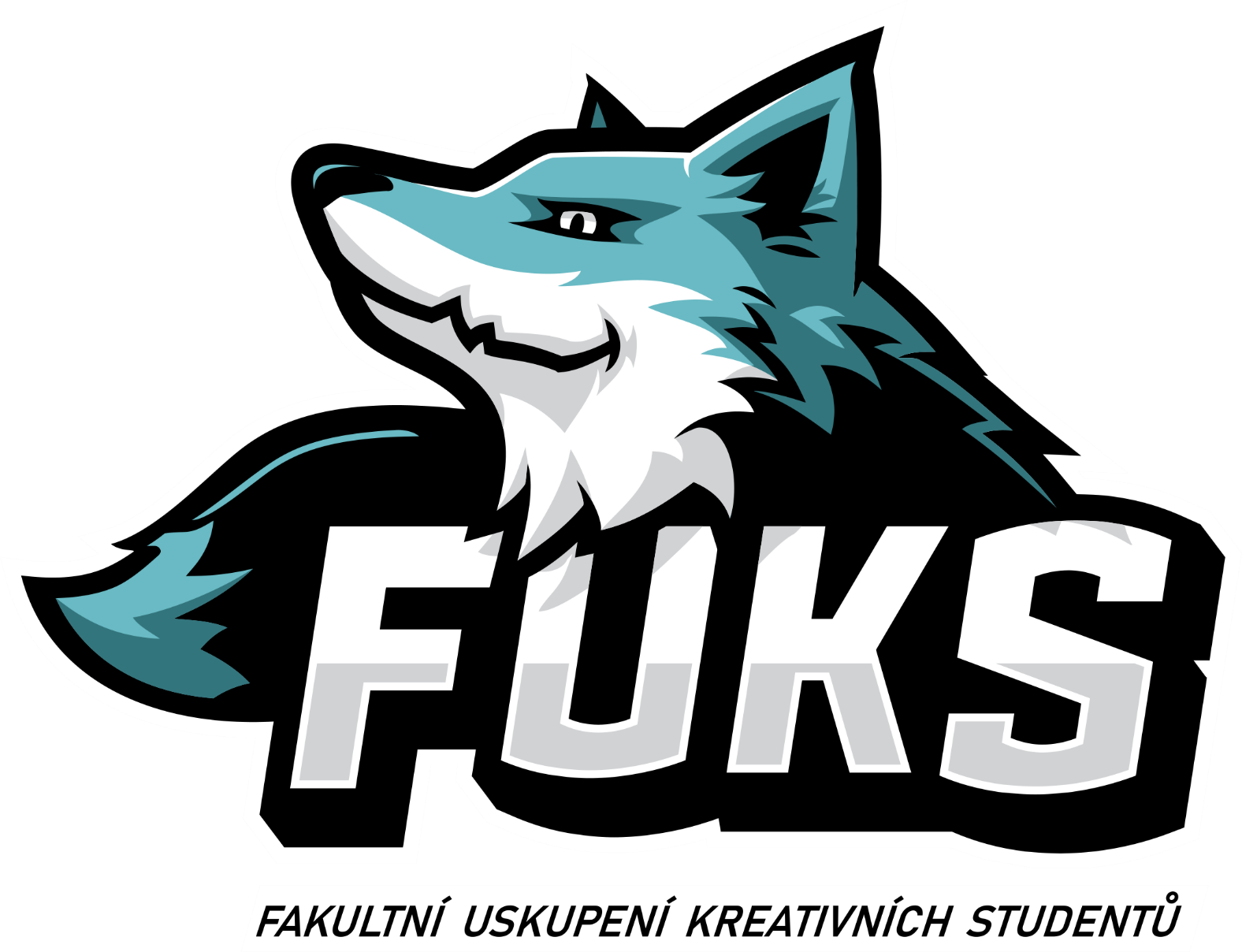 42
DOD 2020
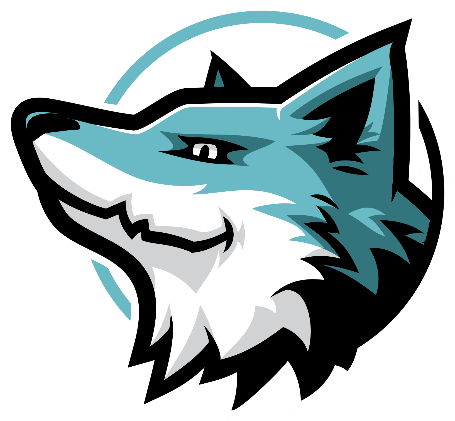 Přehled
Studentský spolek se záštitou a spoluprací FSpS
Tvorba, management a organizace kompetitivního sportovního vyžití
Napomáhající univerzitě s praxemi, alokací a aktivací dobrovolníků
Iniciace studentských společenských akcí
Platforma pro budování kontaktů na fakultě, univerzitě i mimo ni
43
DOD 2020
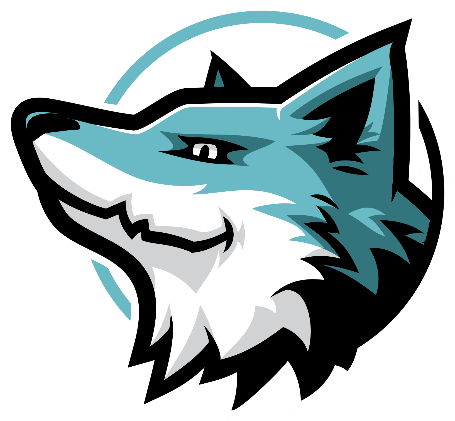 Vize
Vytvoření kontinuální tradice spolku
Propojení studentského a pedagogického prostředí
Praxe při práci ve spolku jako velký benefit do životopisu
Propojení jednotlivých fakult MU skrze sportovní turnaje a události
Založení a vedení univerzitní ligy ve vybraných sportech
Spolupráce s dalšími univerzitami
44
DOD 2020
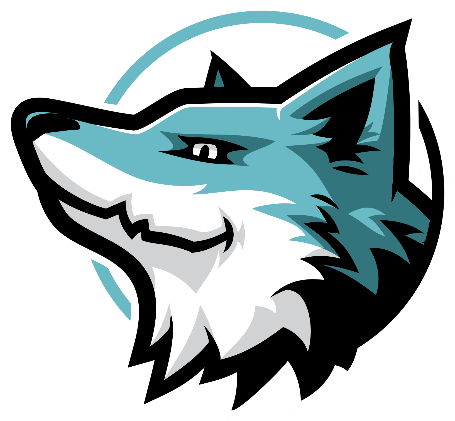 Praxe ve FUKS
Zkušenosti!
Management, networking, organizační dovednosti
Marketing, fundraising
V rámci sportovních událostí:
Trenéři, Rozhodčí, Management sportu
Fyzioterapie
45
DOD 2020
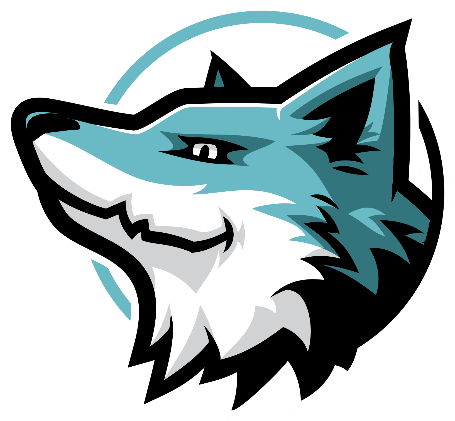 Děkujeme za pozornost.
46
DOD 2020
Další program DOD – budova A34
Prezentace jednotlivých programů/specializací – vestibul A34/2. NP
Prohlídka tělocvičen – budova přes silnici A34/1. NP a 2. NP
přízemí vlevo – ukázka Jacíkova testu a přijímací zkoušky z gymnastiky 
přízemí za recepcí prohlídka Laboratoře sportovní medicíny dveře č.130
2. NP – ukázka přijímacích zkoušek z basketbalu                                         
                     
				následujte šipky
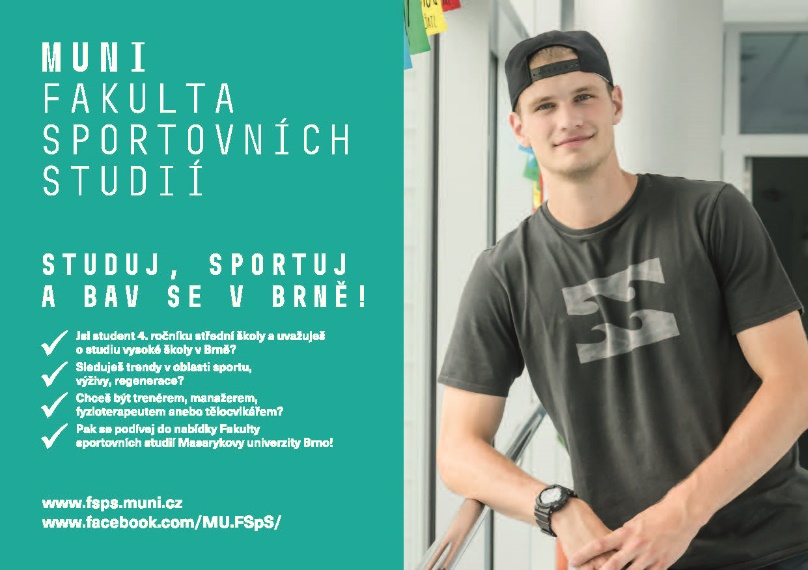 47
DOD 2020
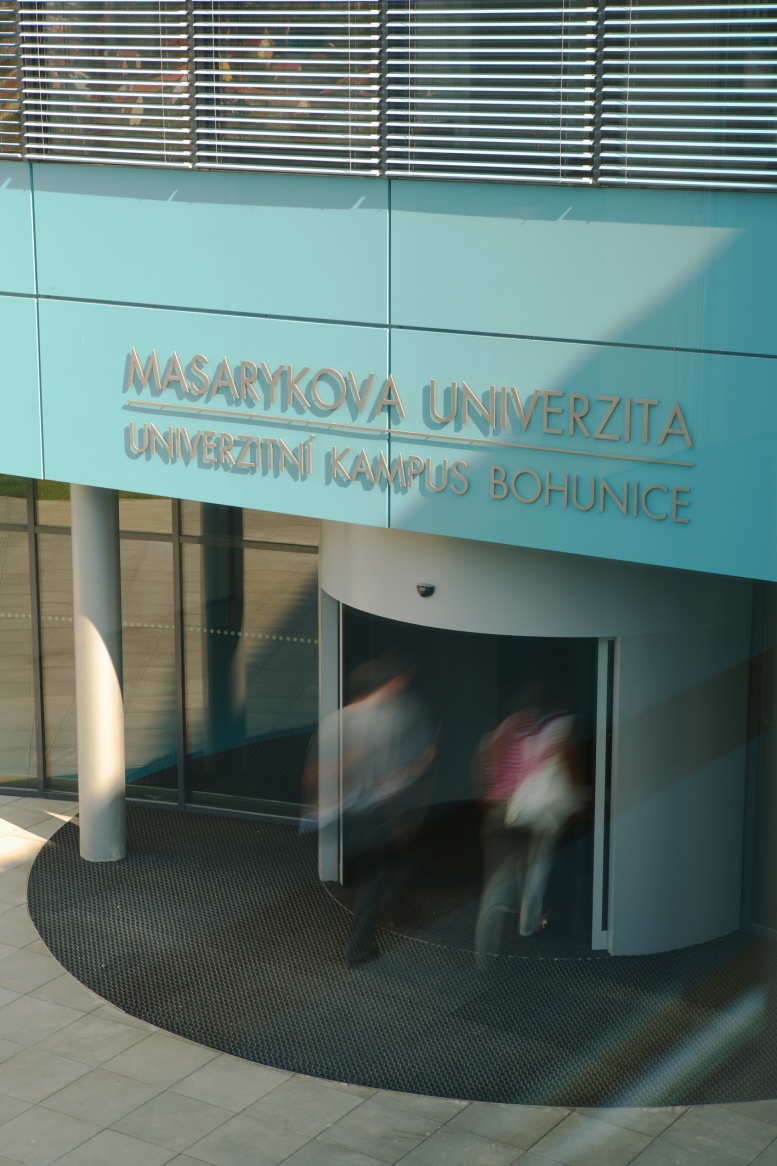 Kontakty
Masarykova univerzita
Fakulta sportovních studií
Kamenice 5, 625 00 Brno
studijni@fsps.muni.cz
http://www.fsps.muni.cz/uchazeci
tel. 	549 49 2015
          	549 49 2016
          	549 49 2017
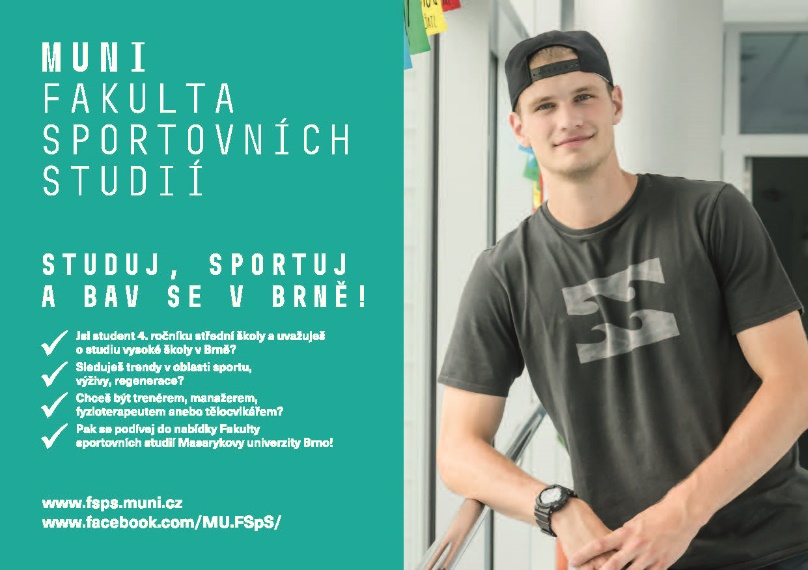 48
DOD 2020
DotazyPtejte se prosím…
49
DOD 2020